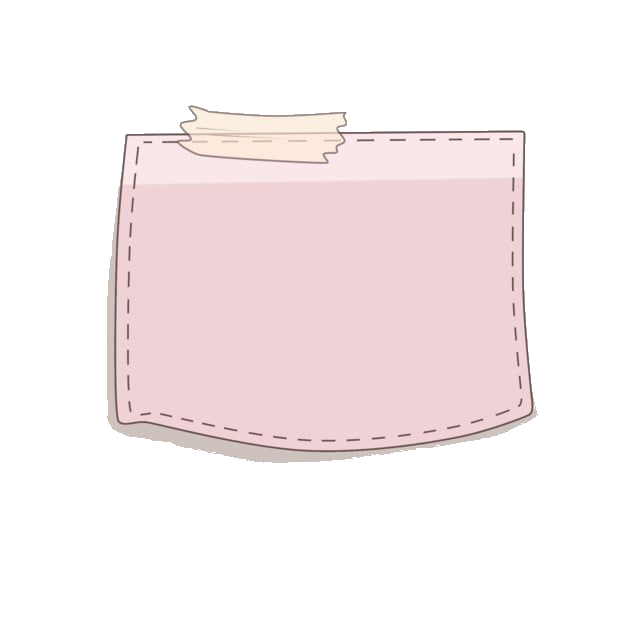 قدرات
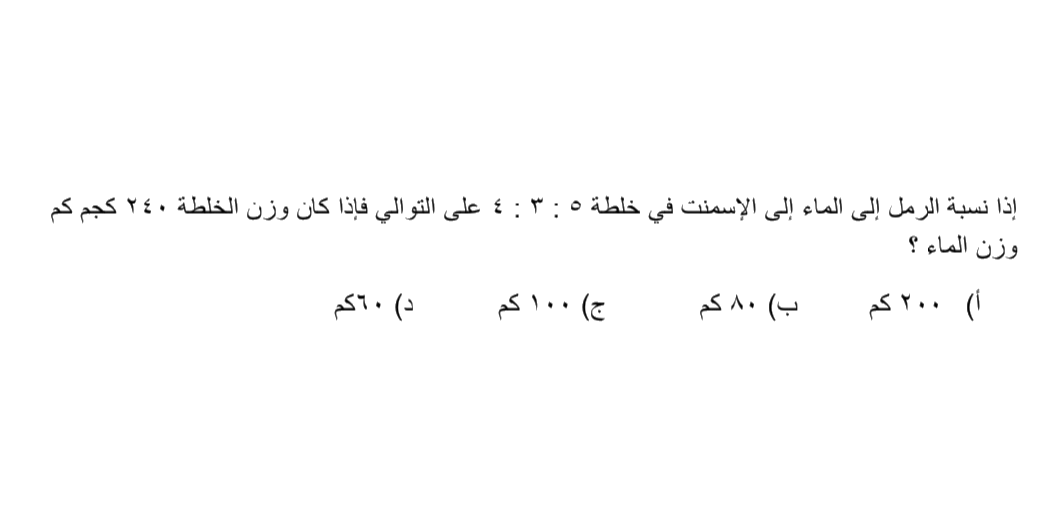 1
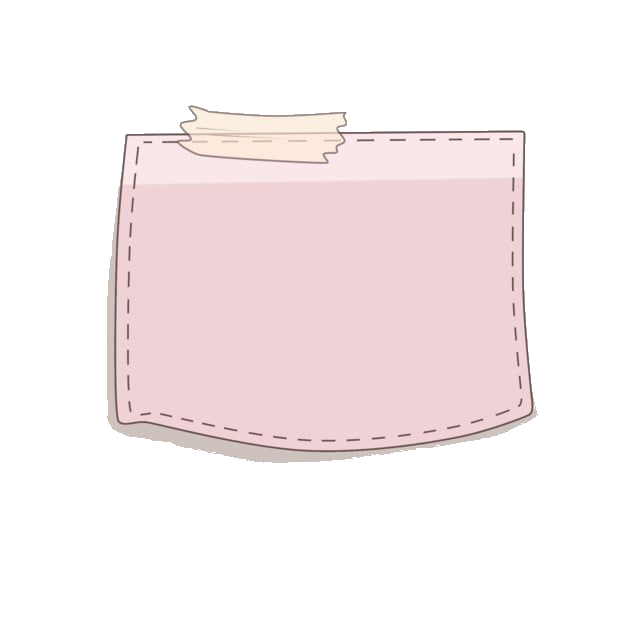 عنوان الدرس 
٥-١
حل أنظمة المتباينات الخطية بيانياً
2
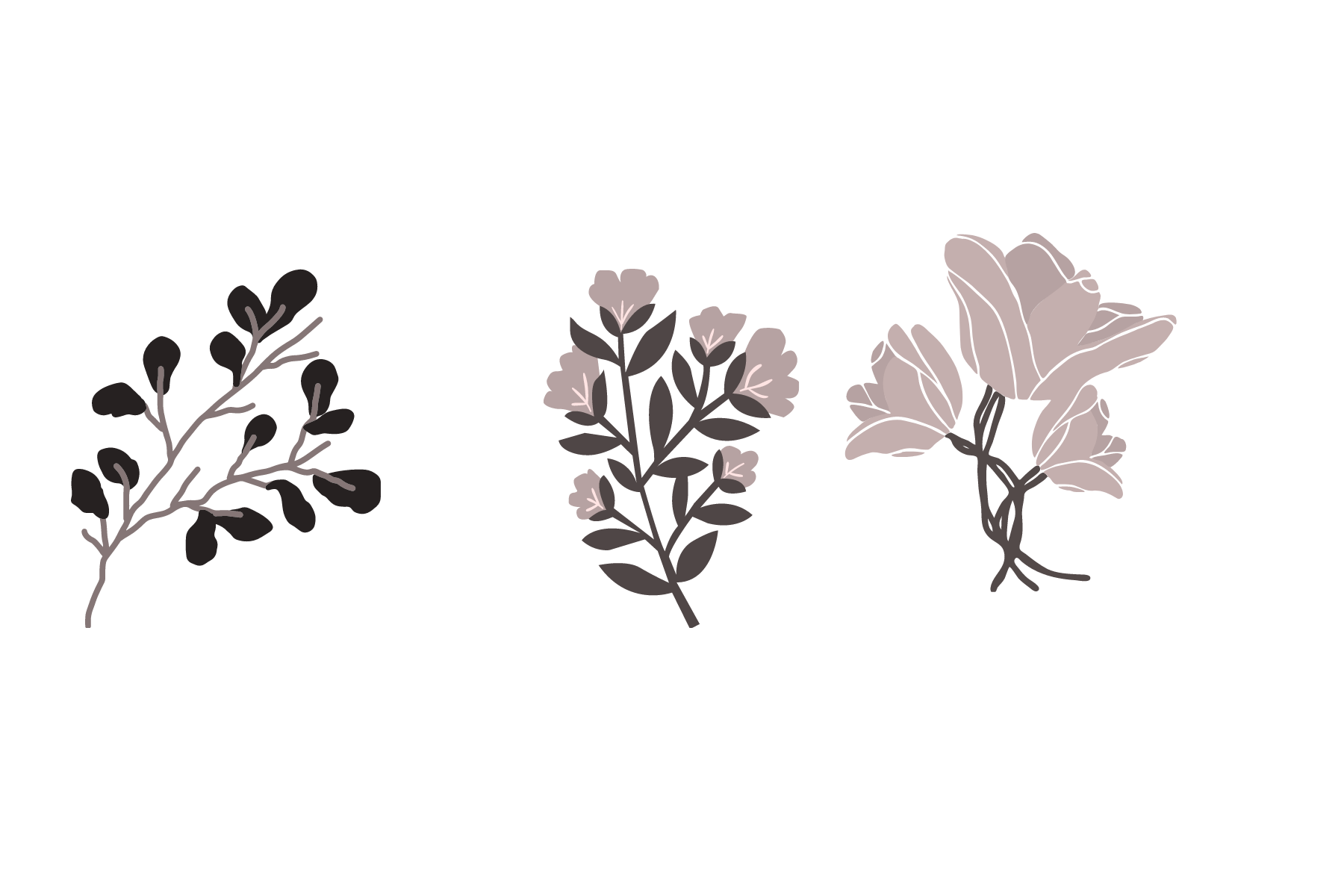 عددي خطوات حل نظام معادلتين خطيتين.
عددي خطوات حل متباينة خطية.
أهداف الدرس
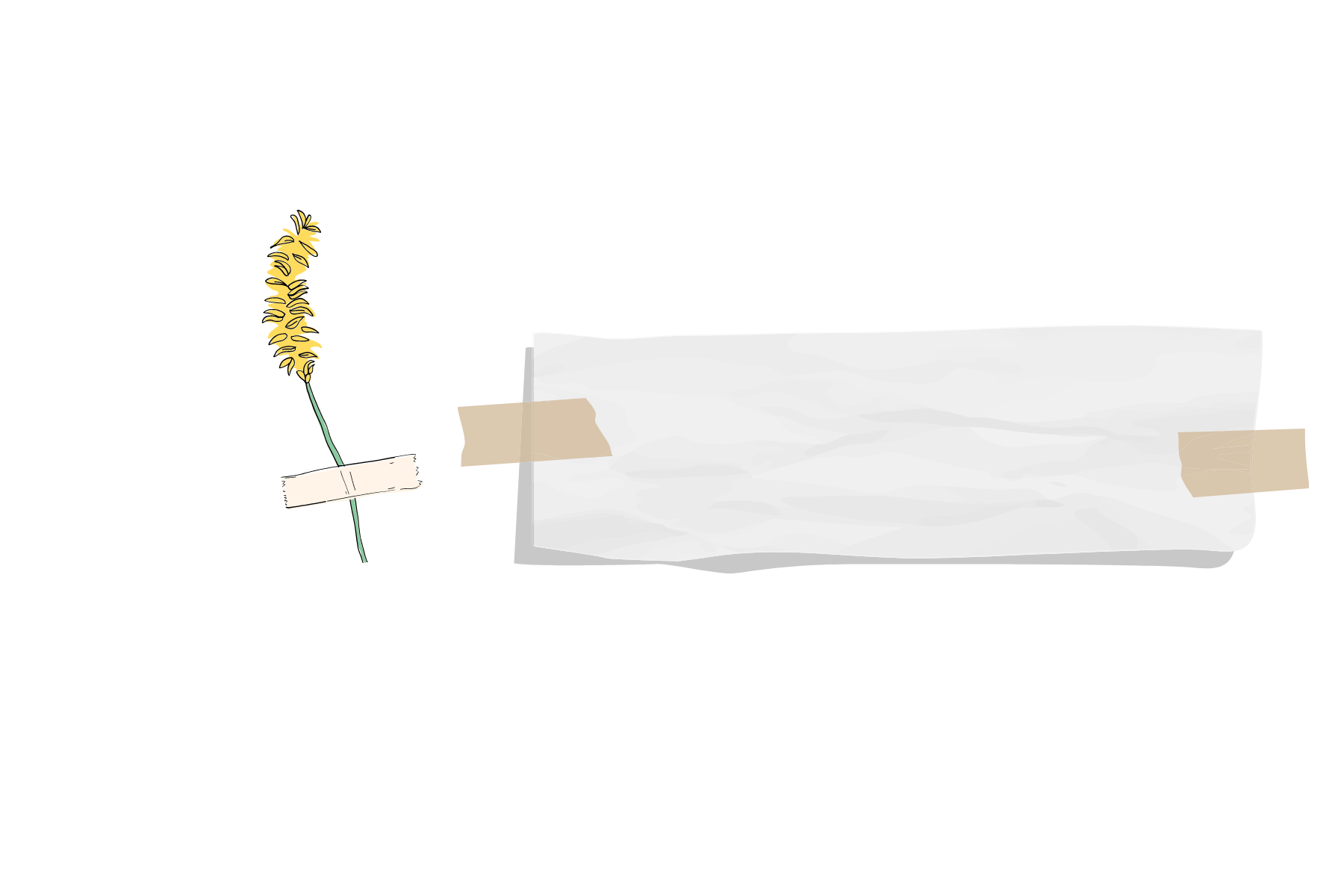 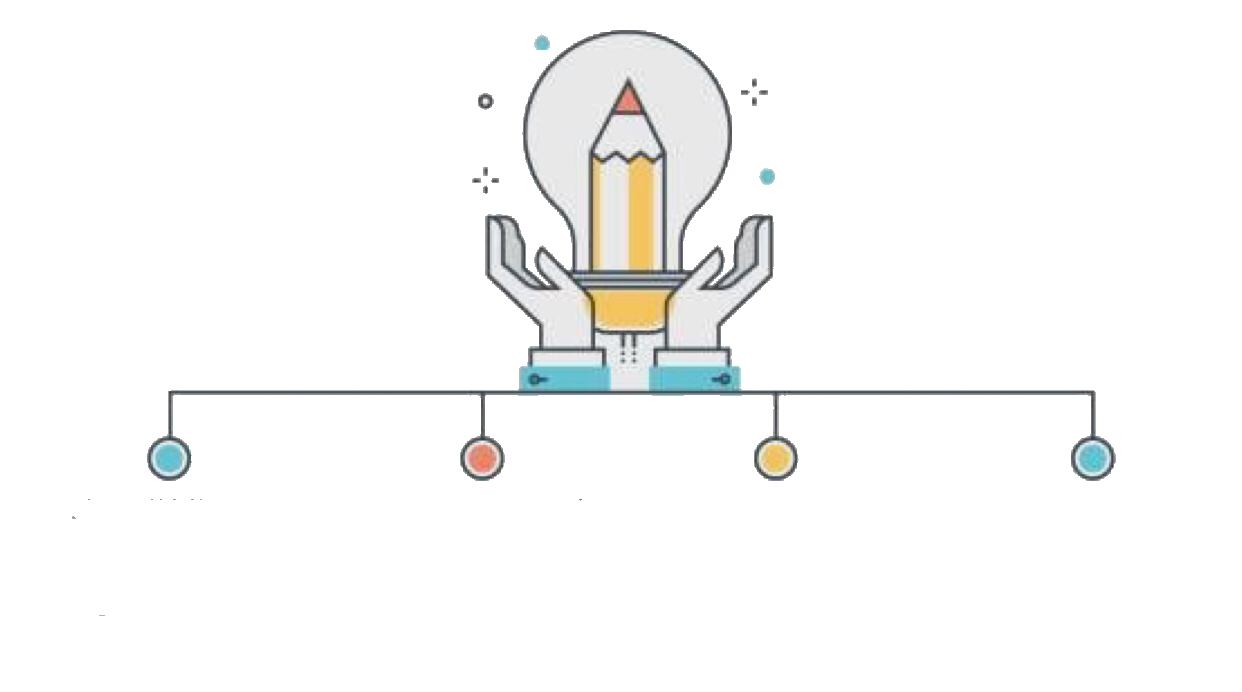 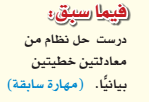 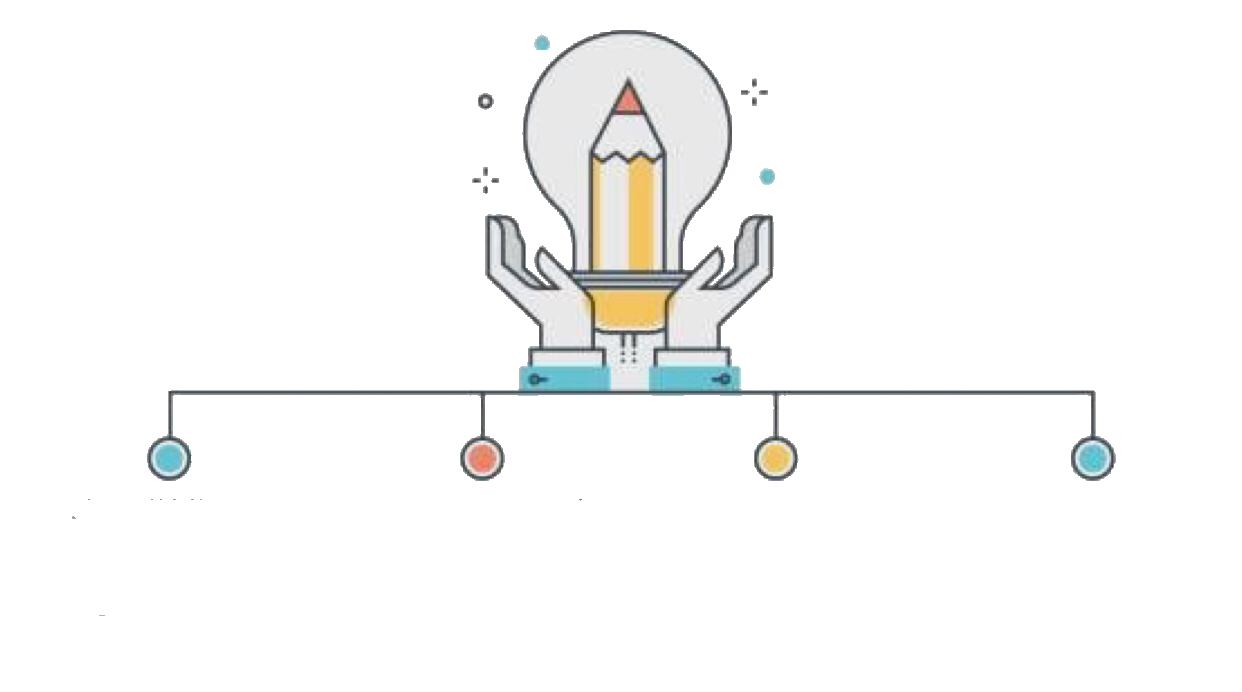 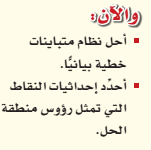 3
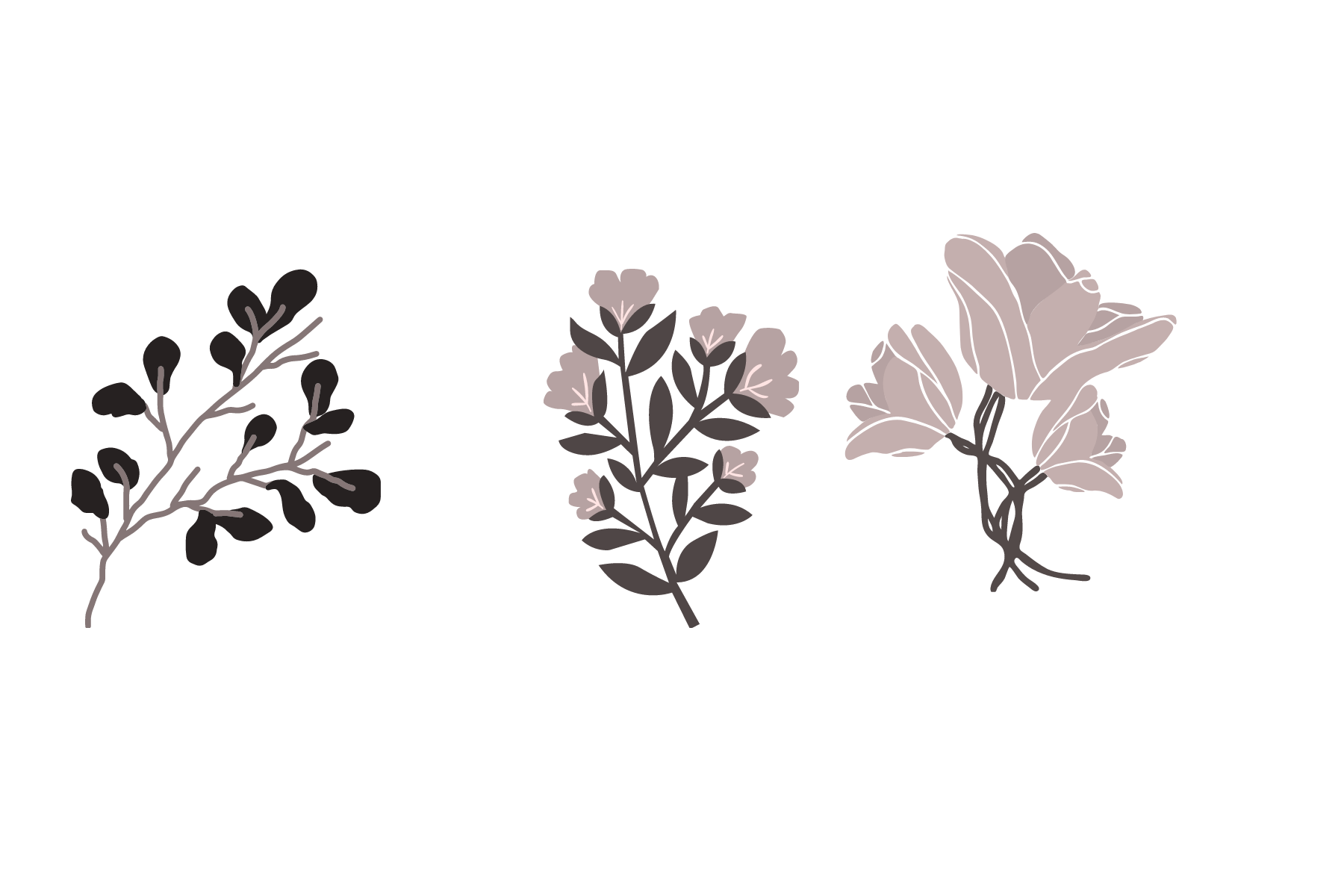 مفردات الدرس
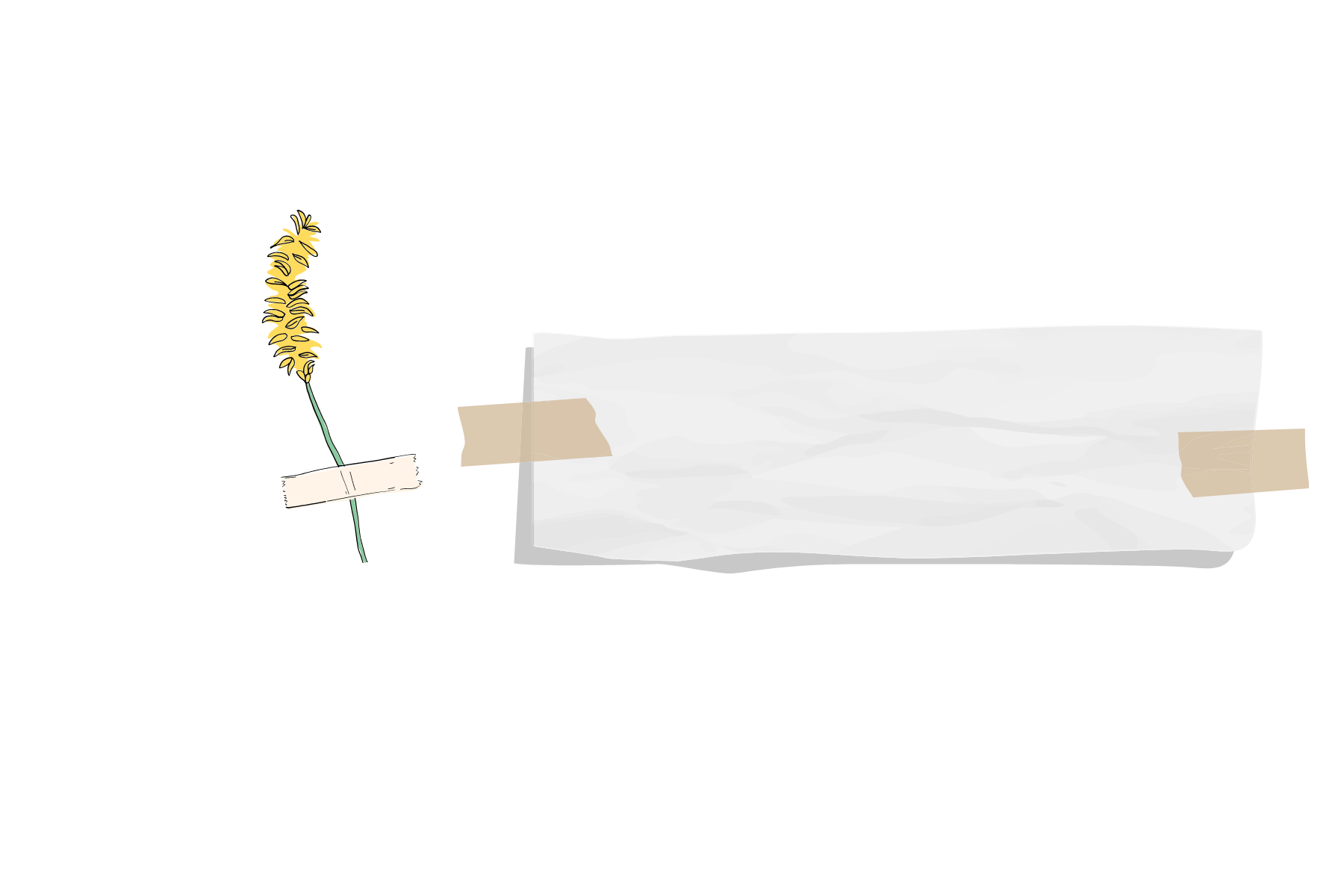 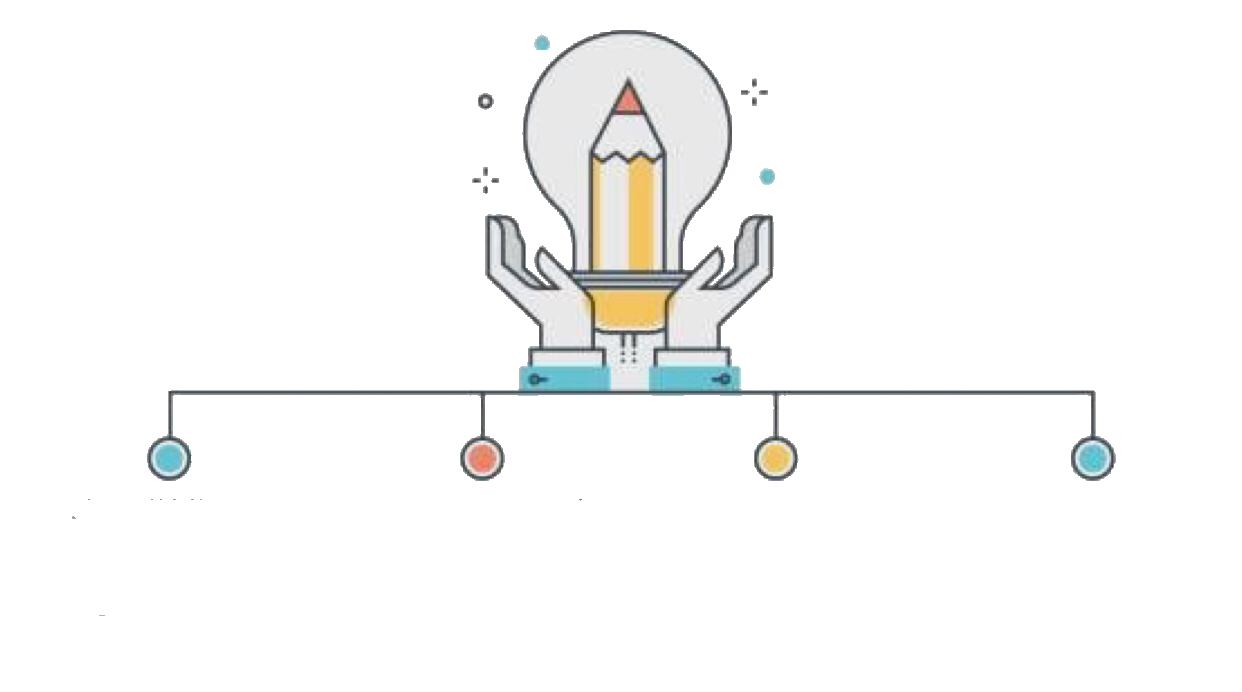 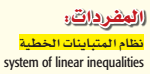 4
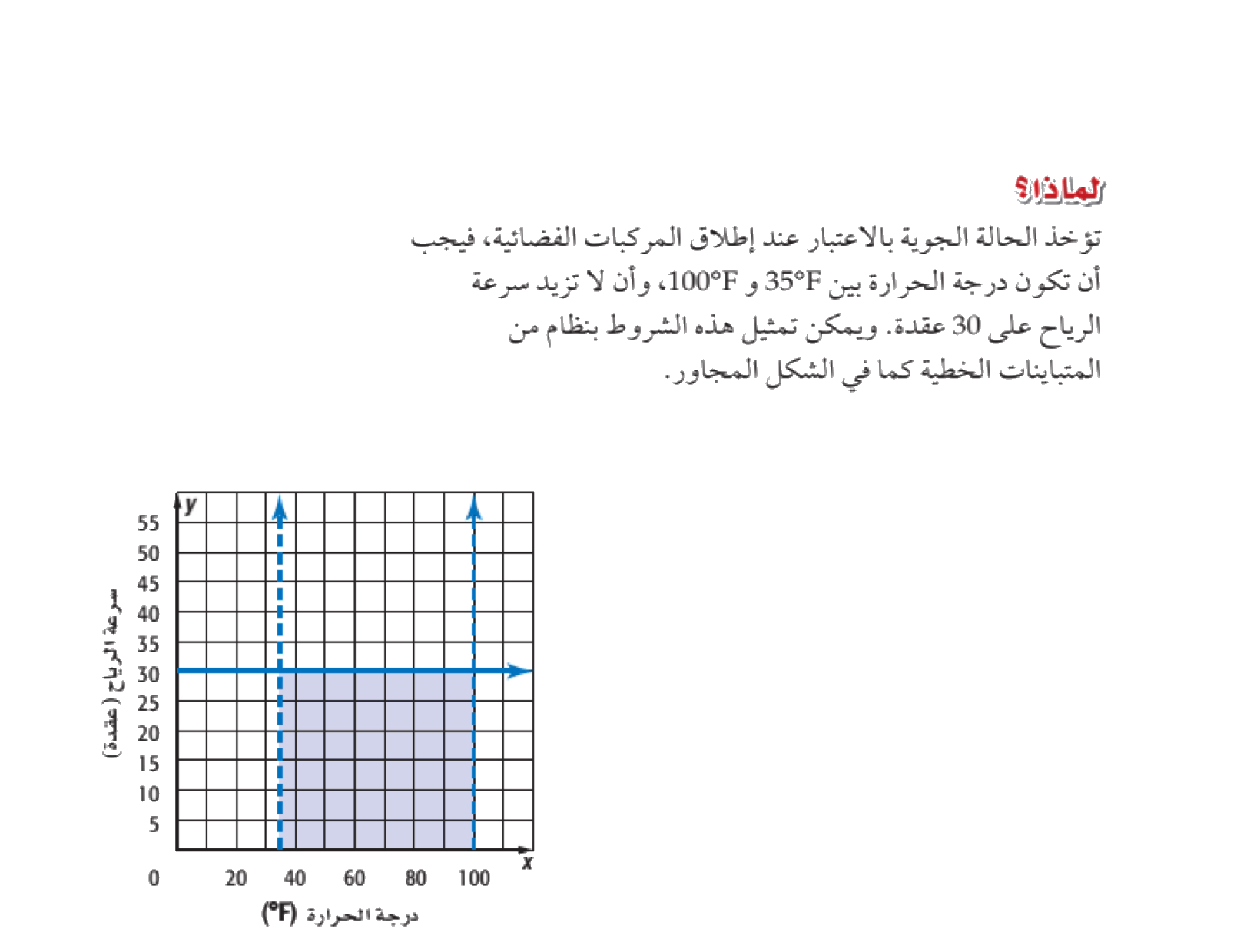 لماذا تم تمثيل المستقيمات الرأسية بخط متقطع والأفقي بخط متصل ؟
هل الشرط درجة الحرارة  
360 F
و سرعة الرياح 30 عقدة يقع في المنطقة المظللة ؟ برري إجابتك
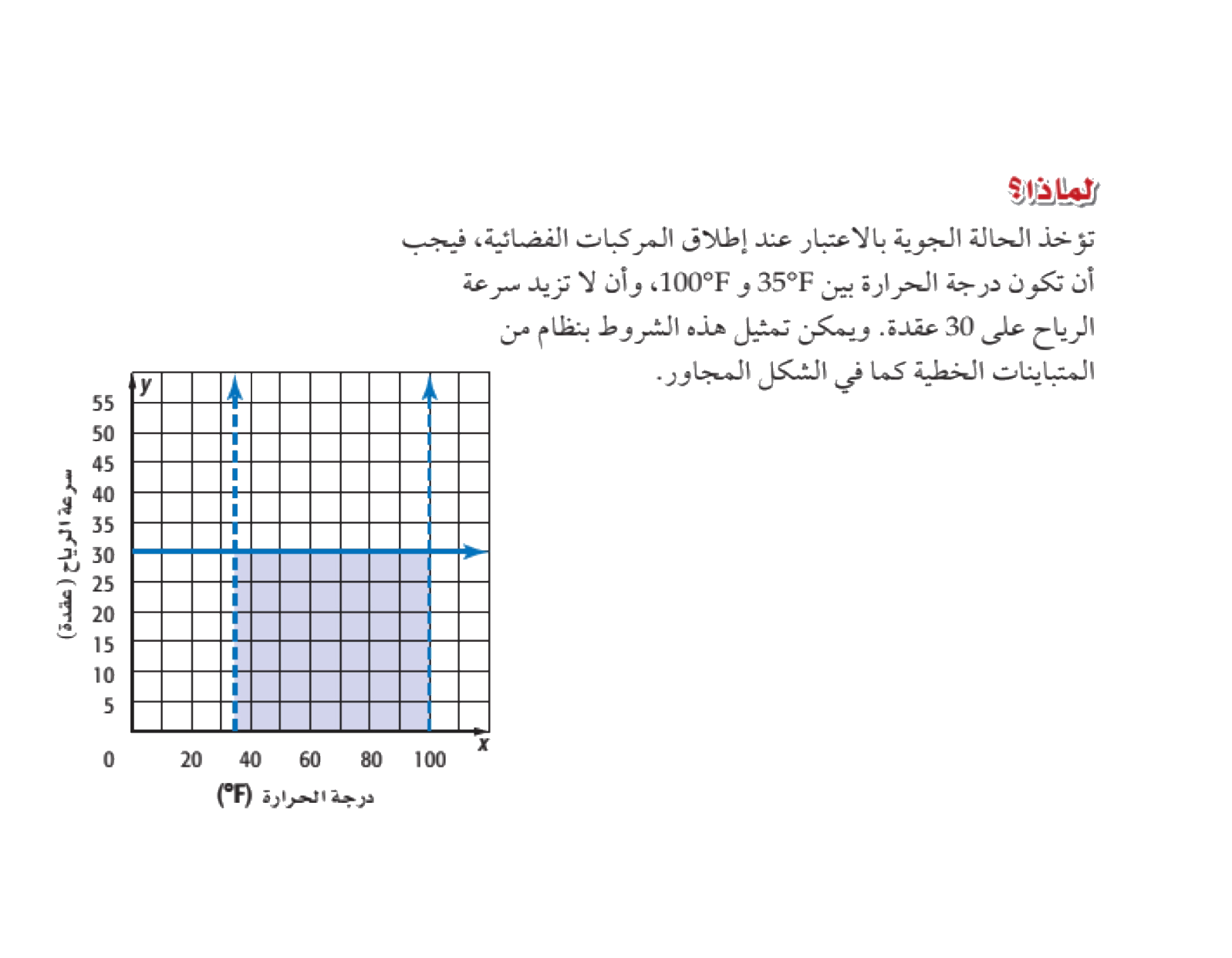 5
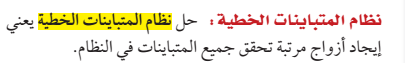 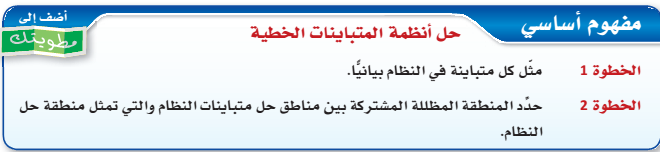 6
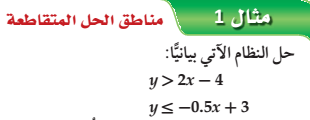 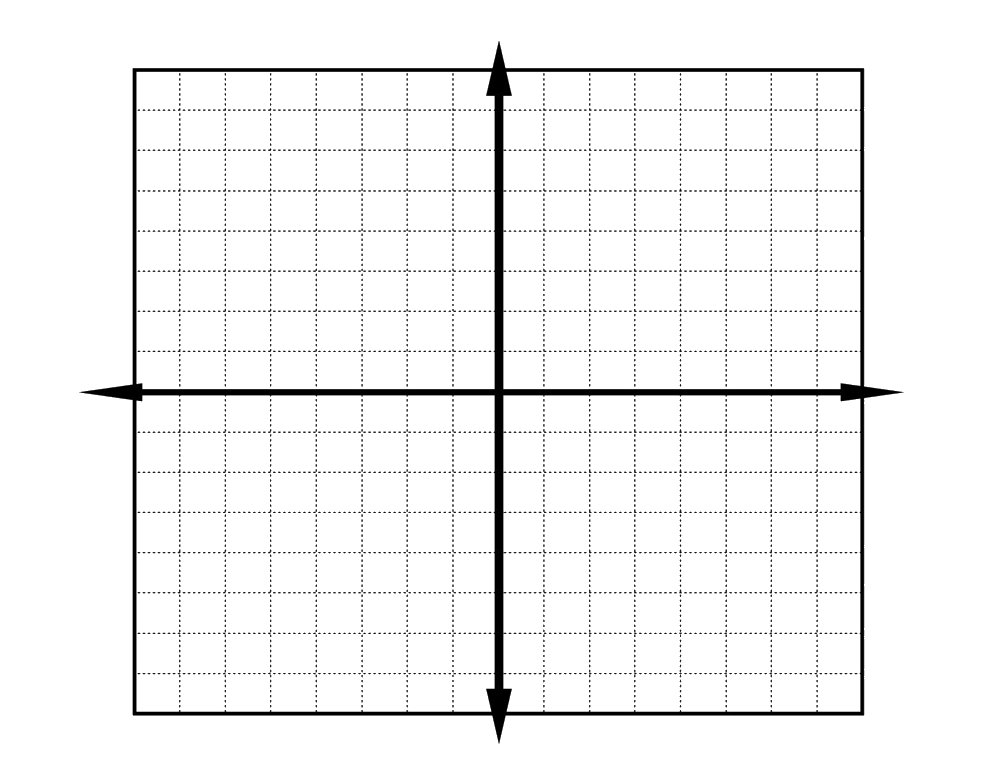 7
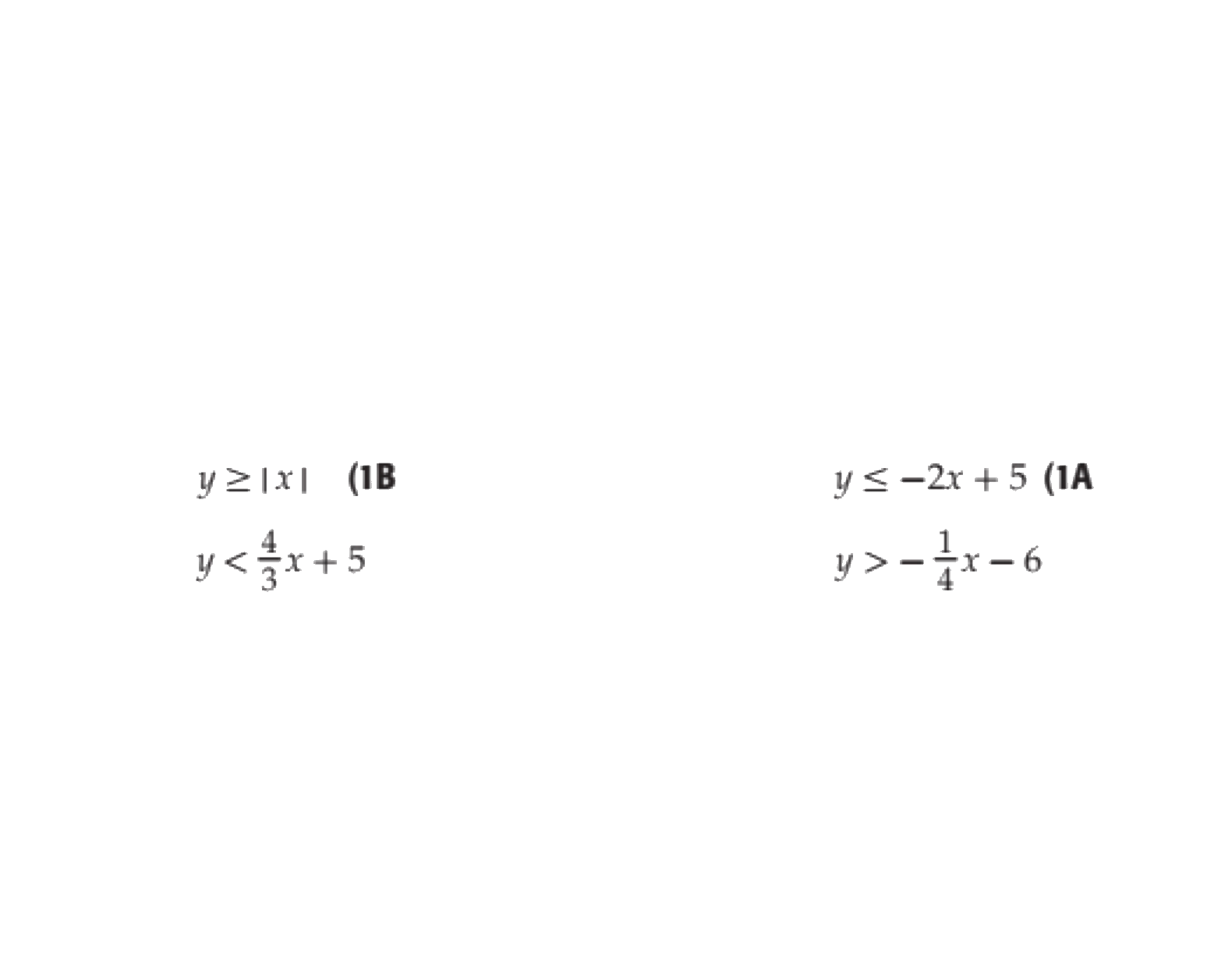 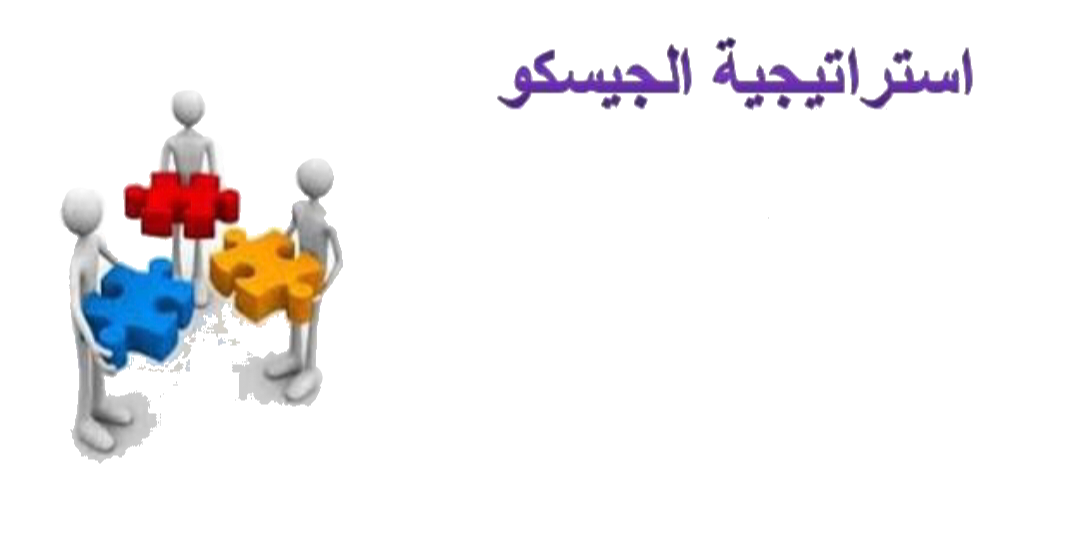 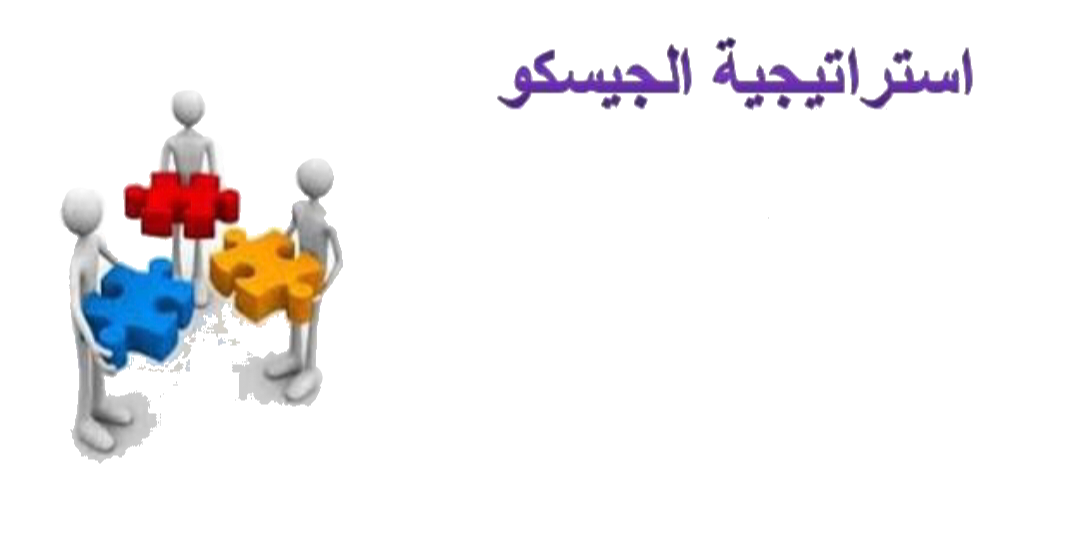 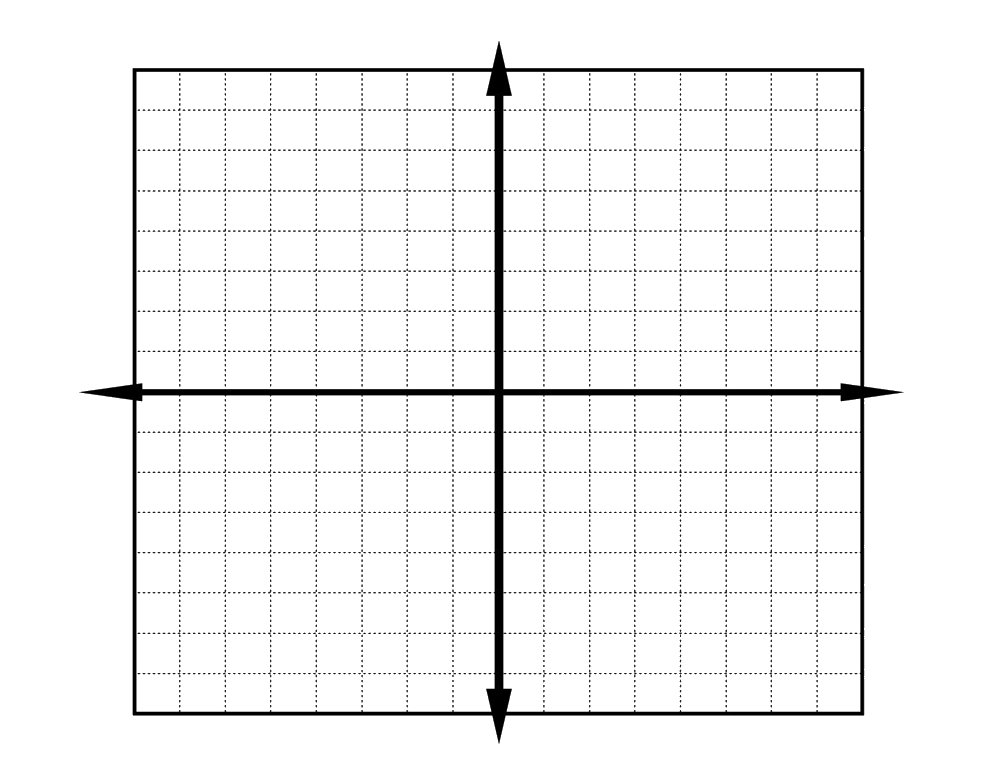 8
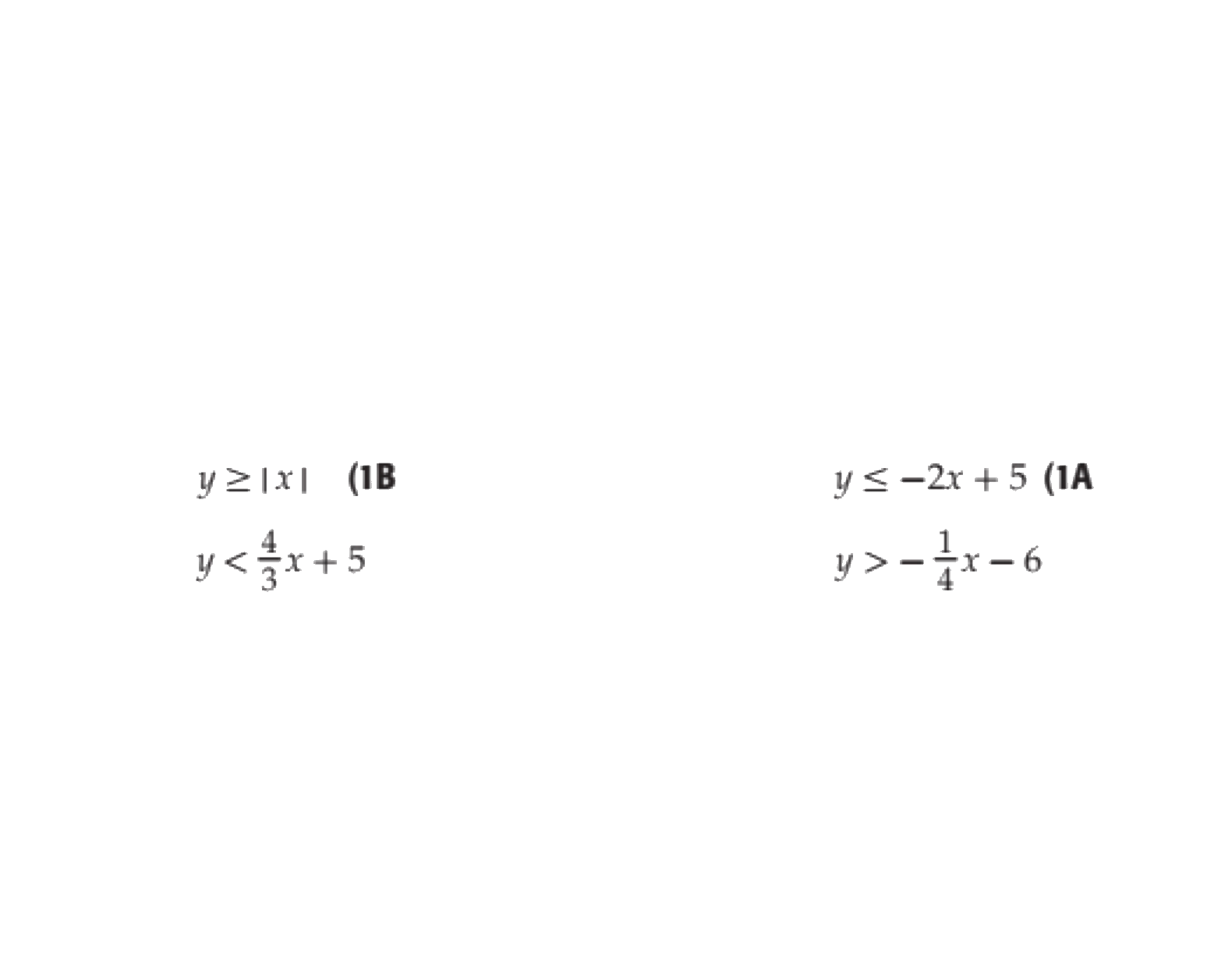 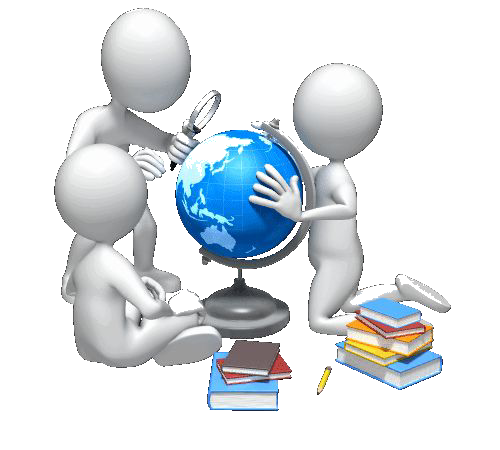 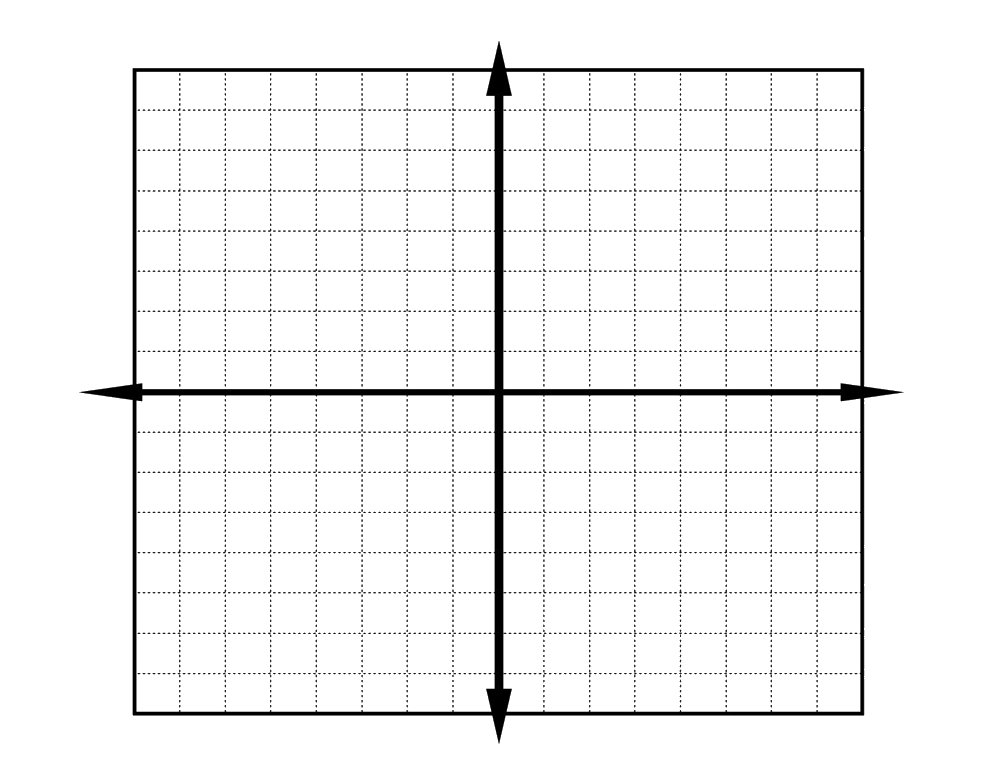 9
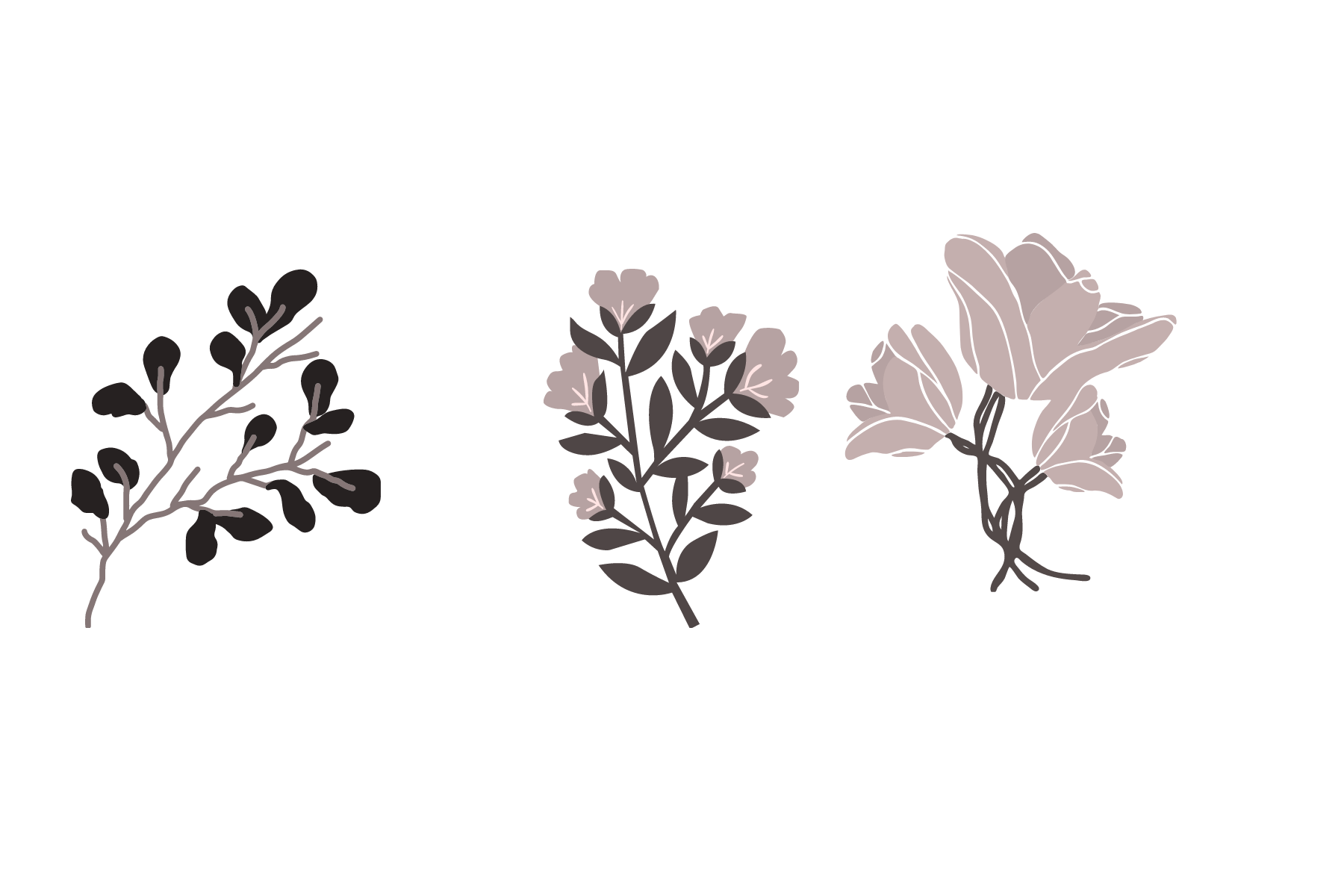 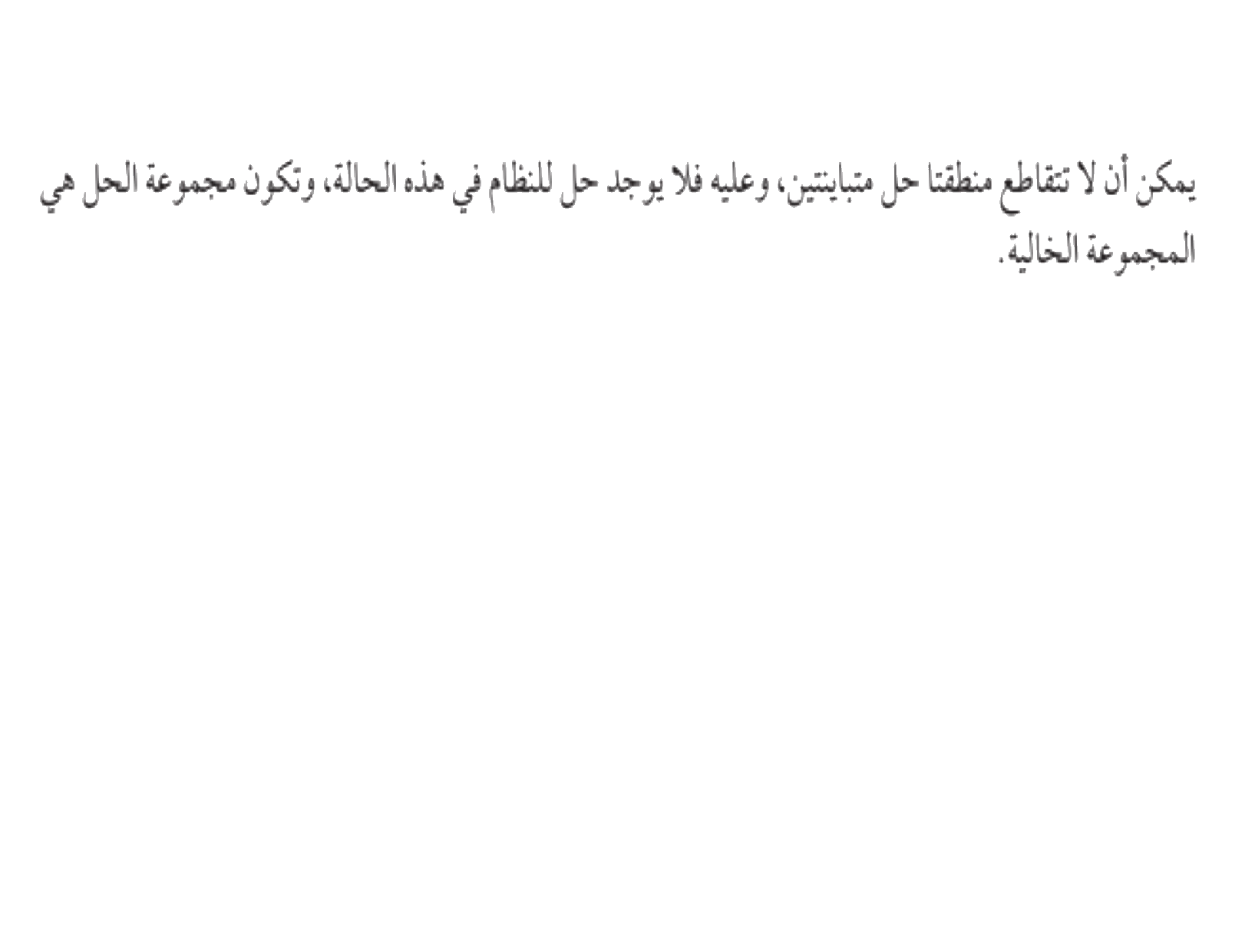 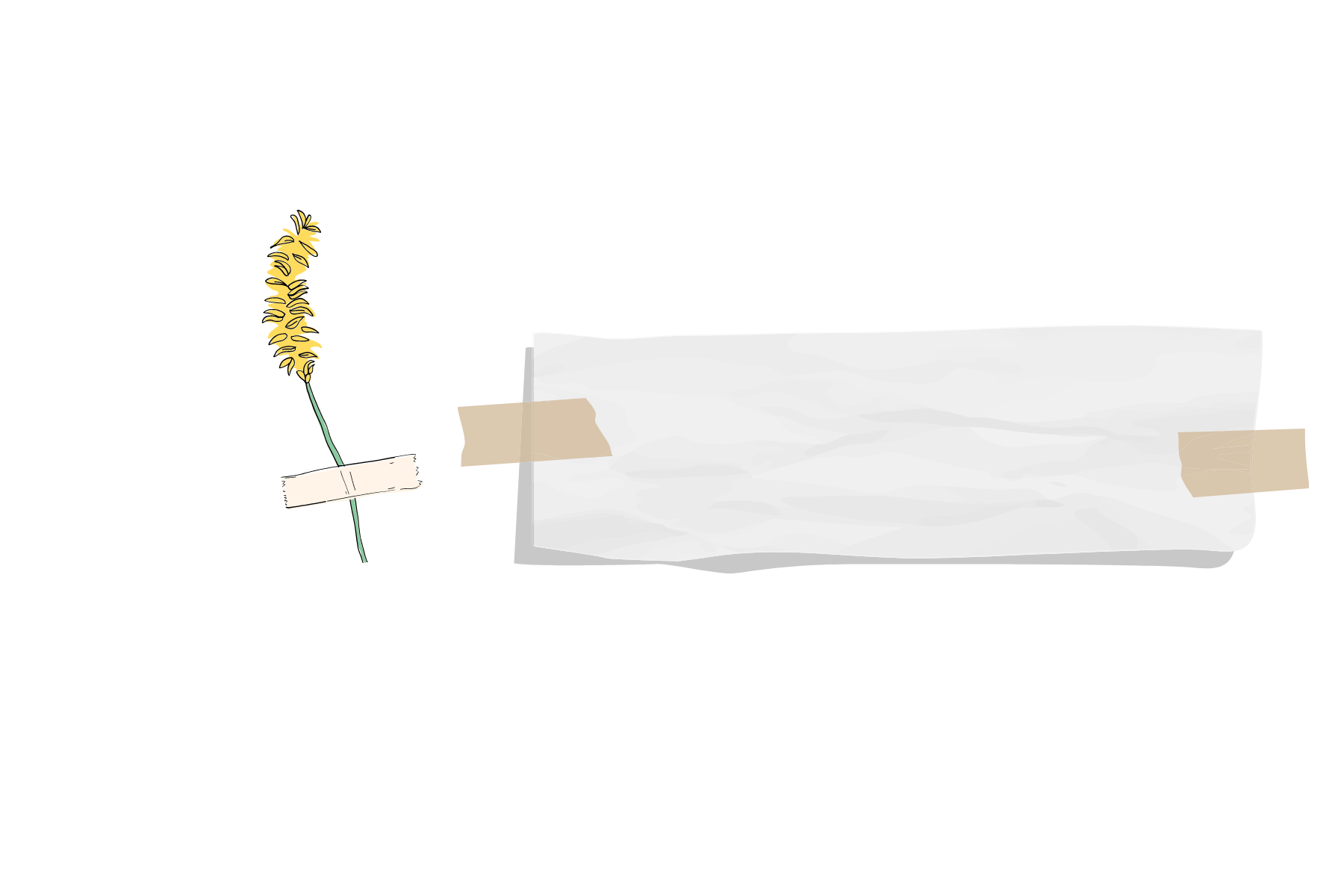 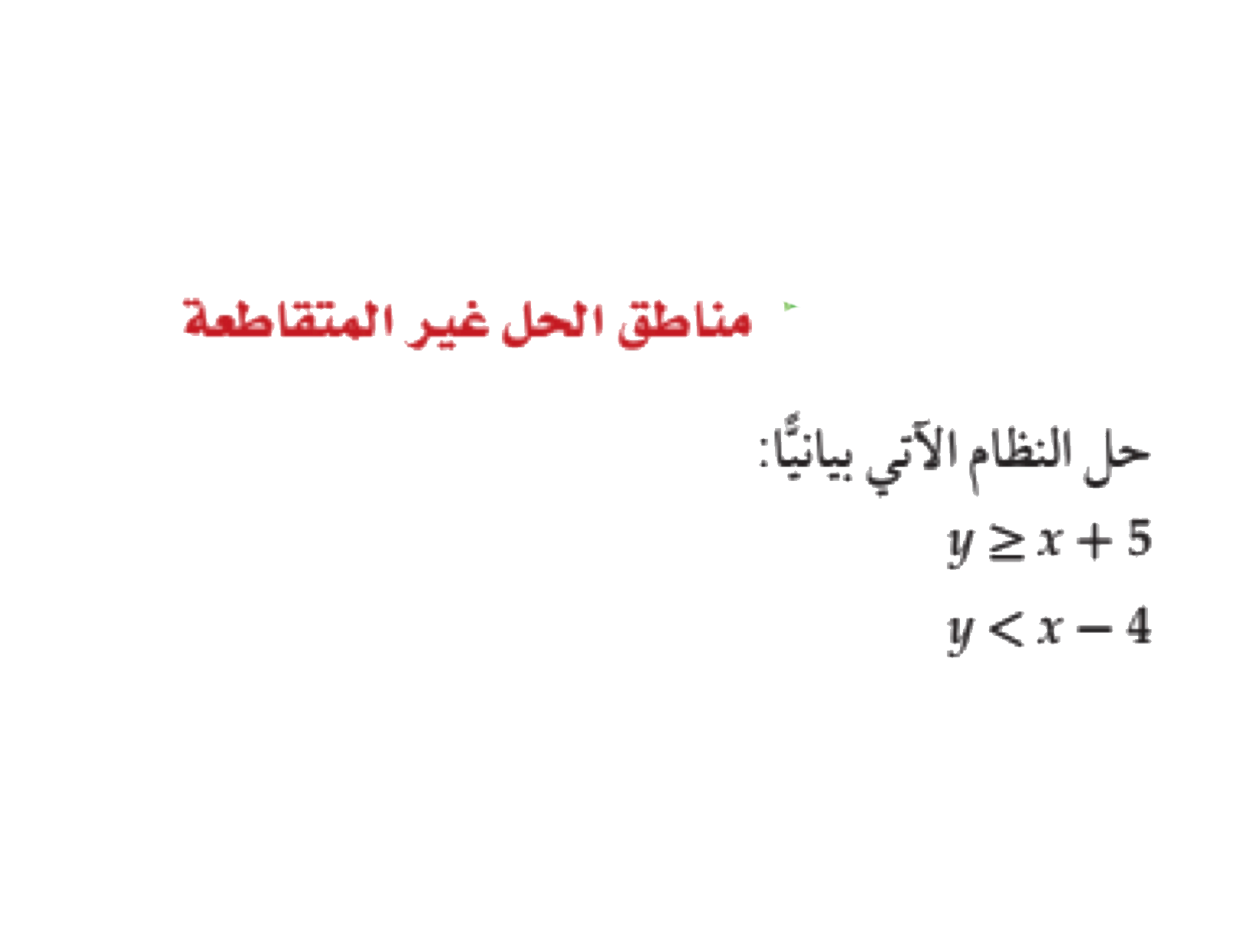 مثال
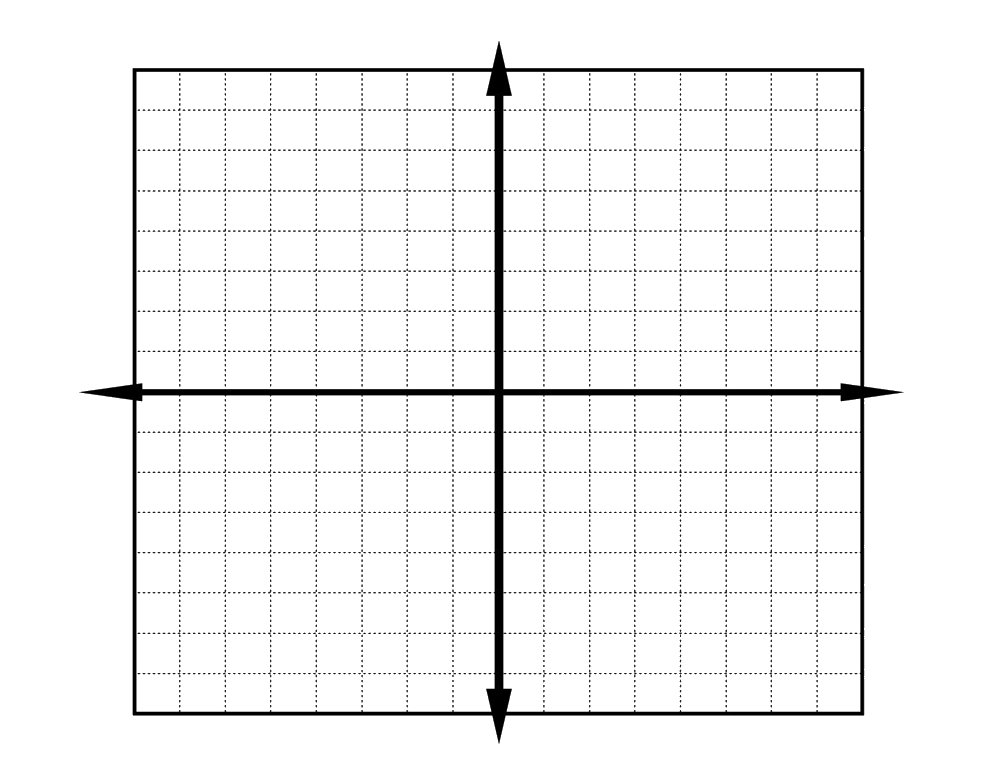 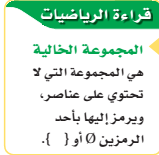 10
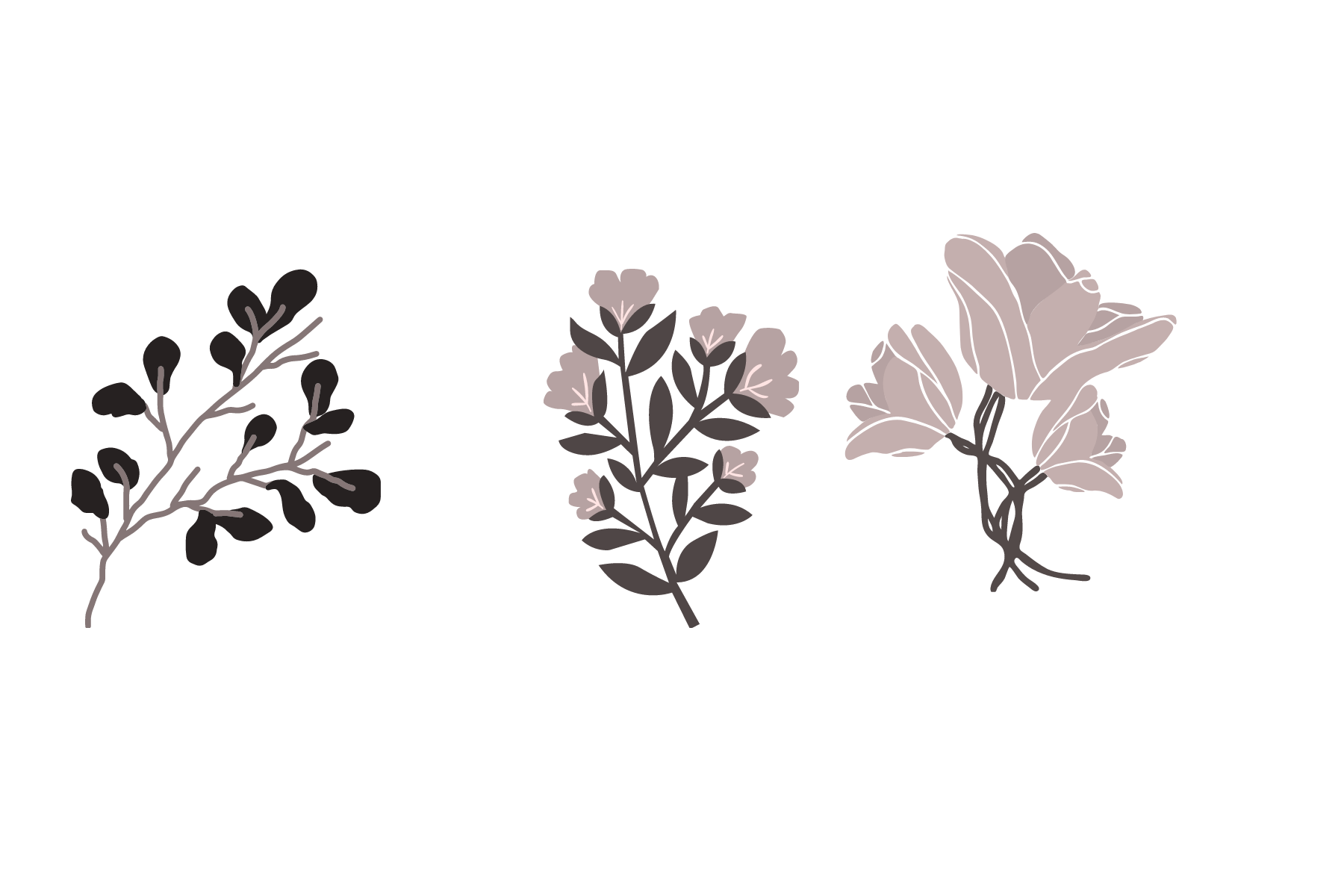 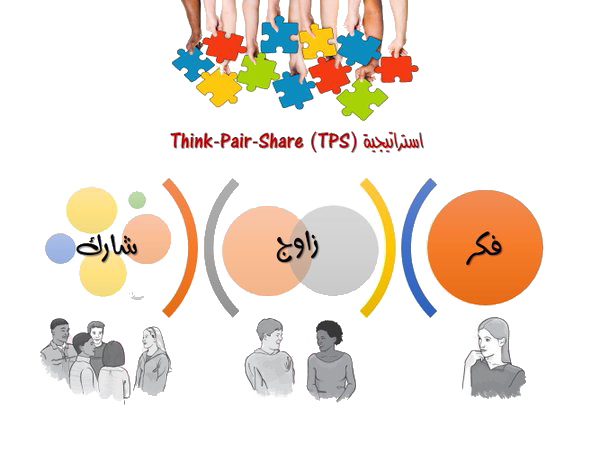 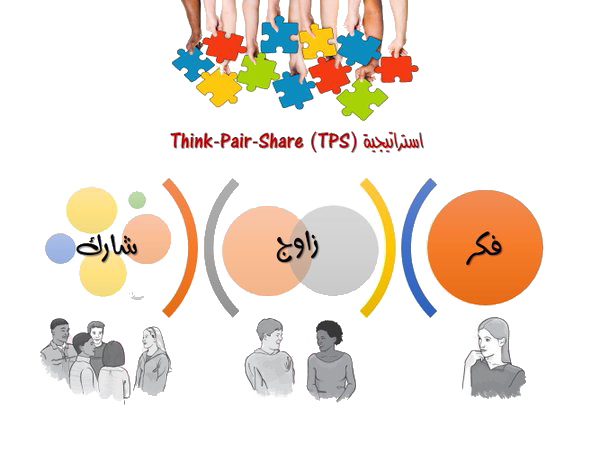 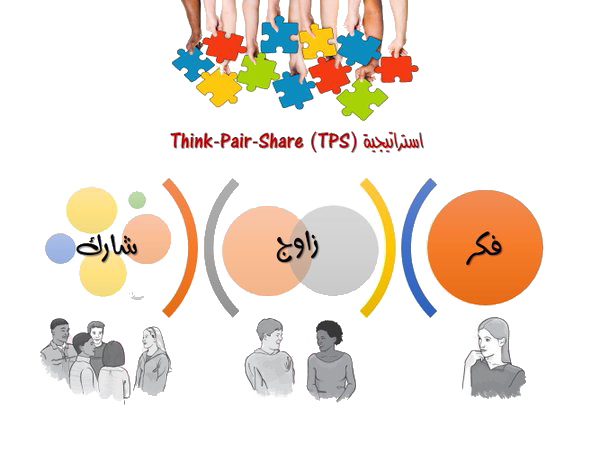 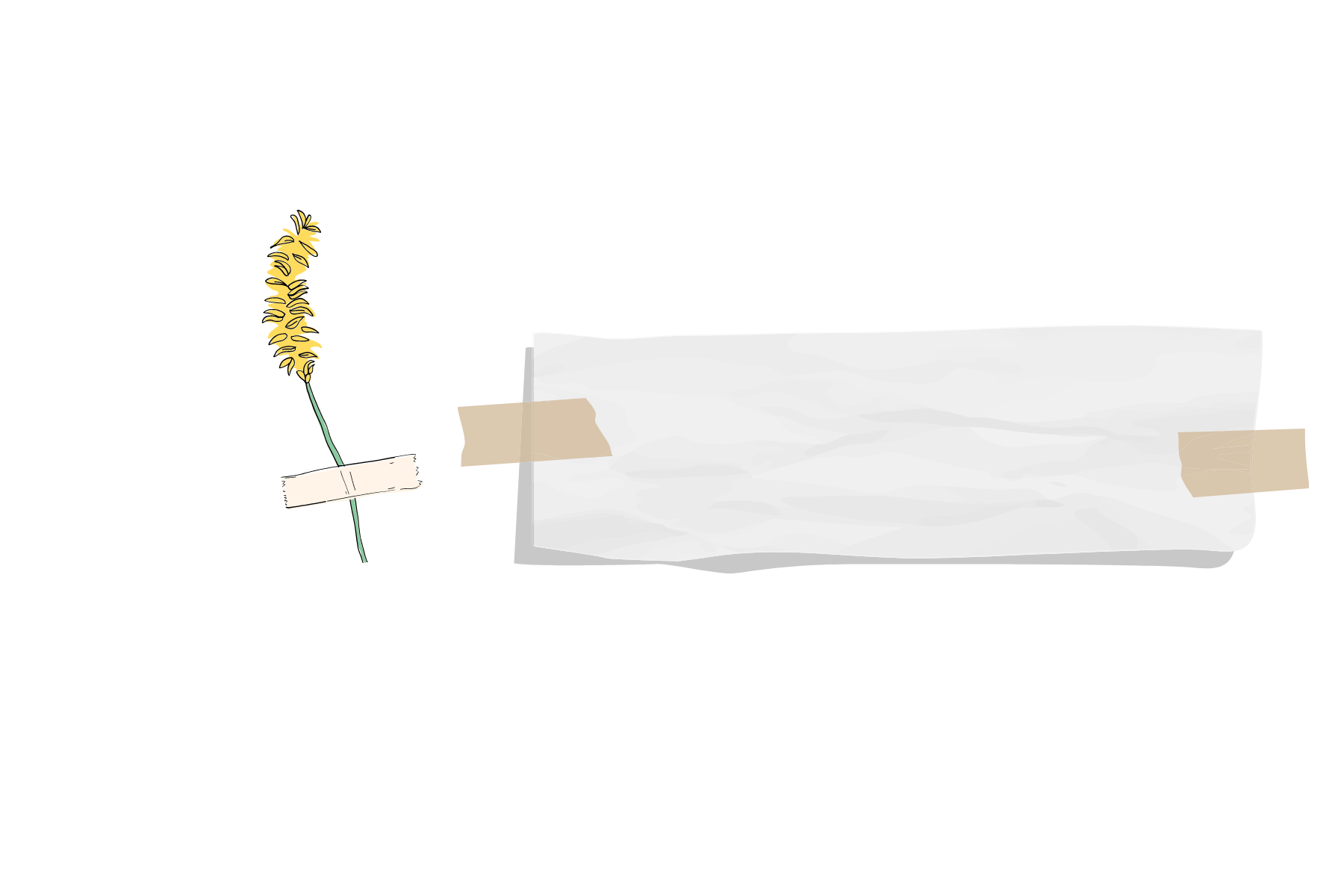 تحقق من فهمك
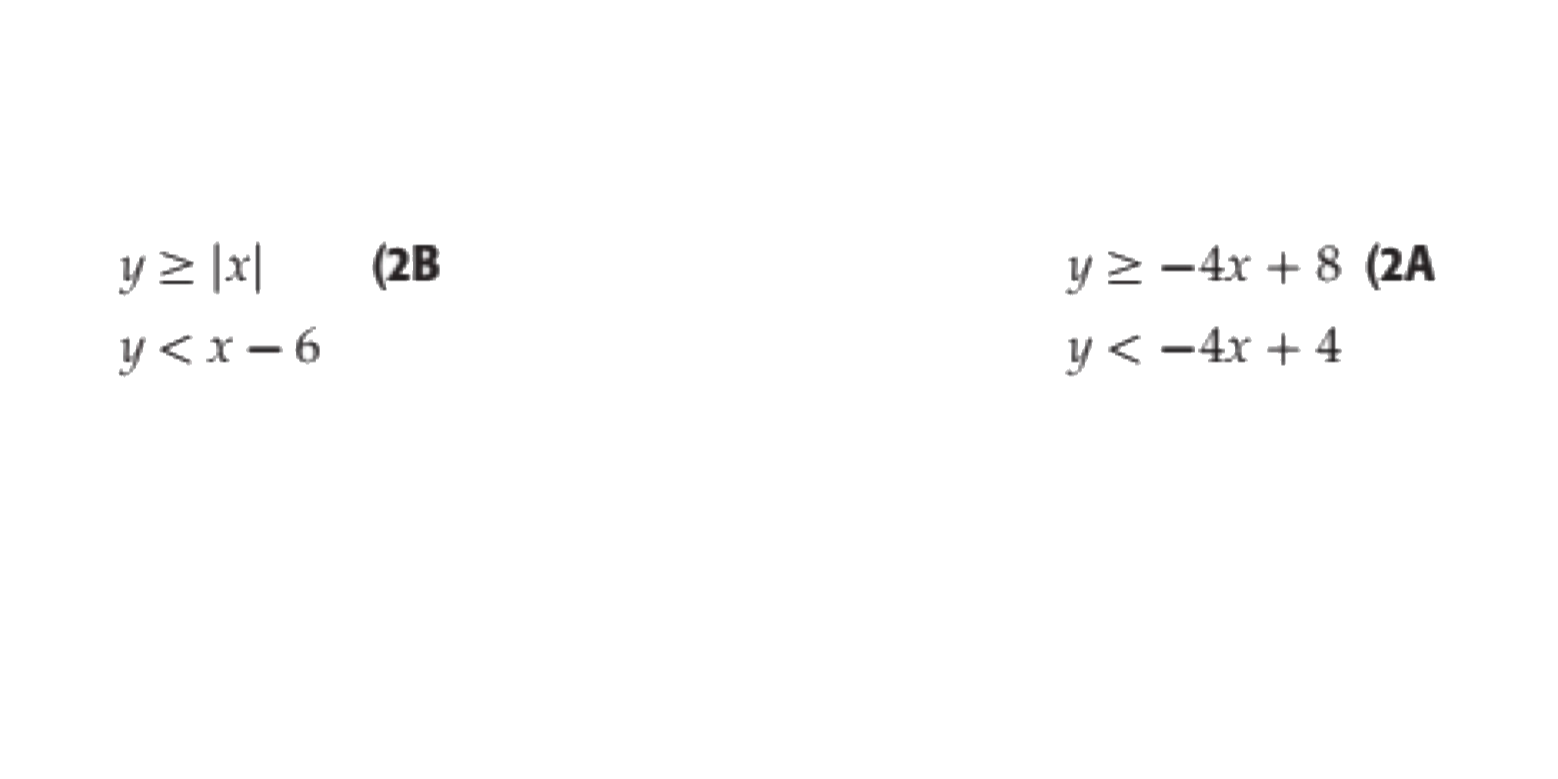 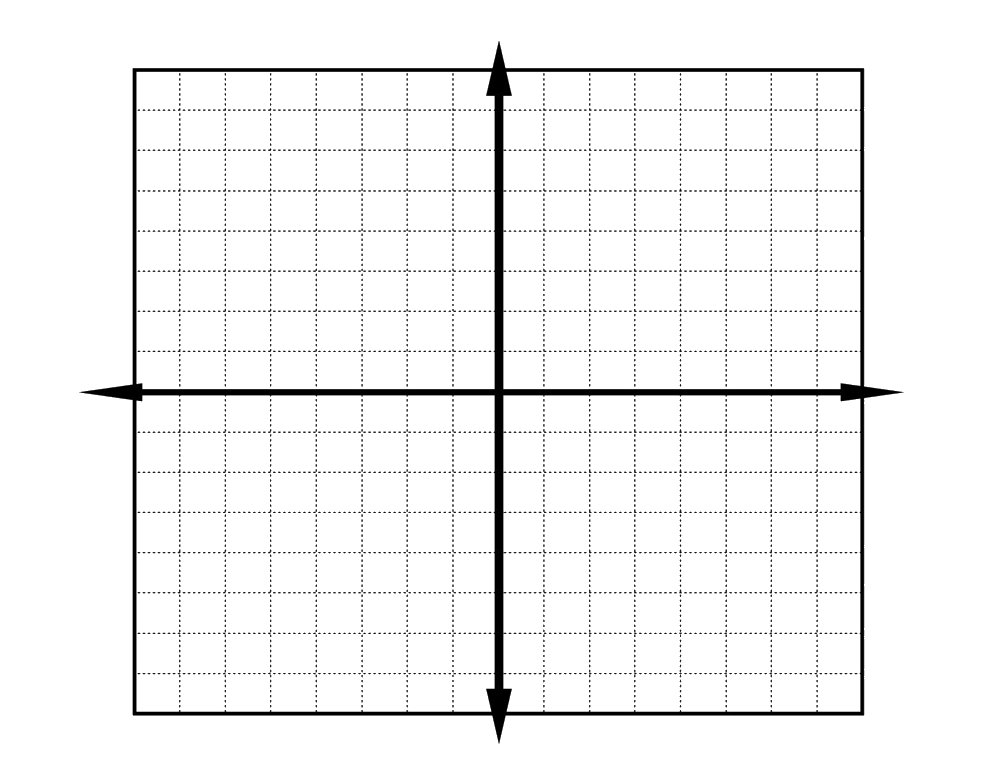 11
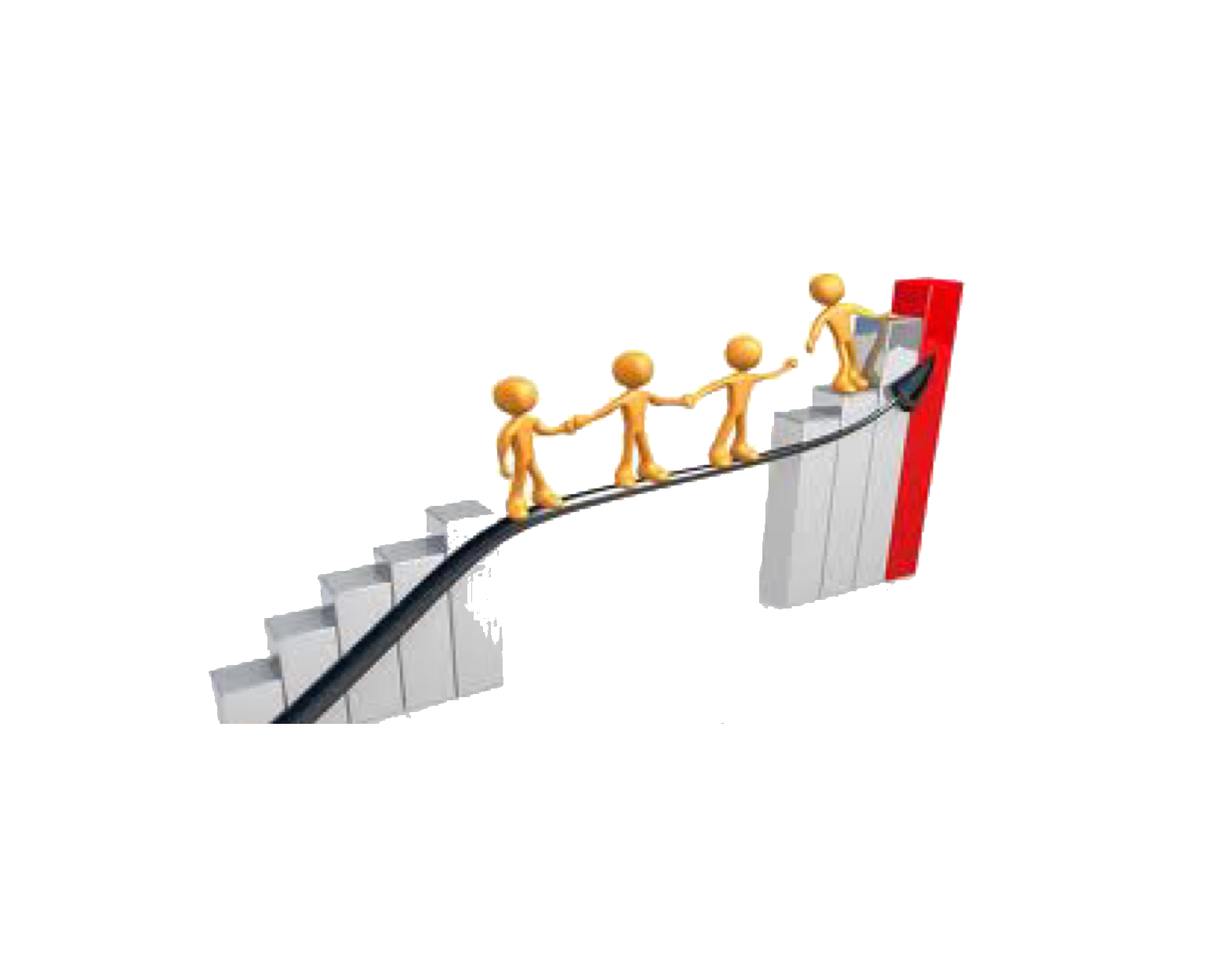 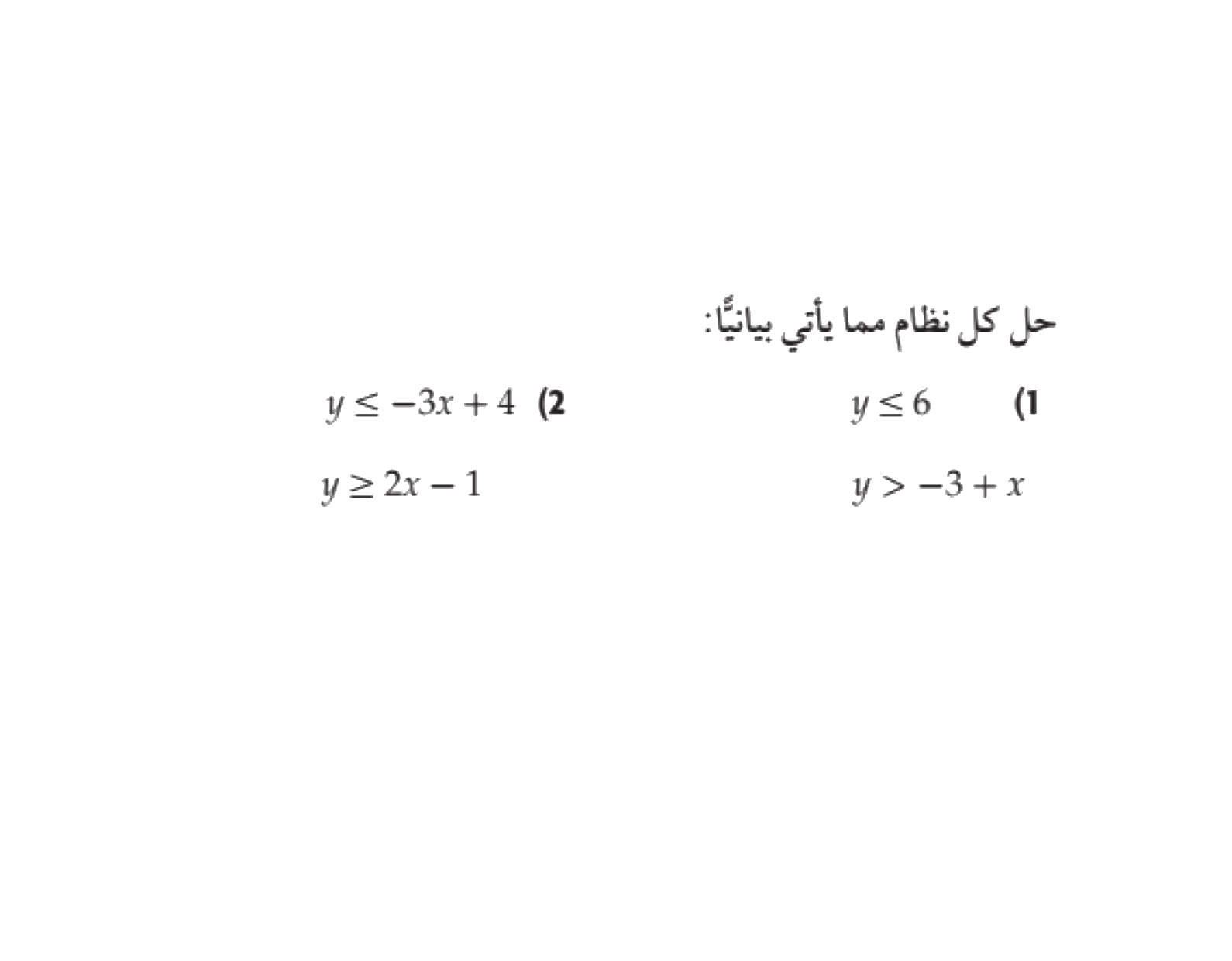 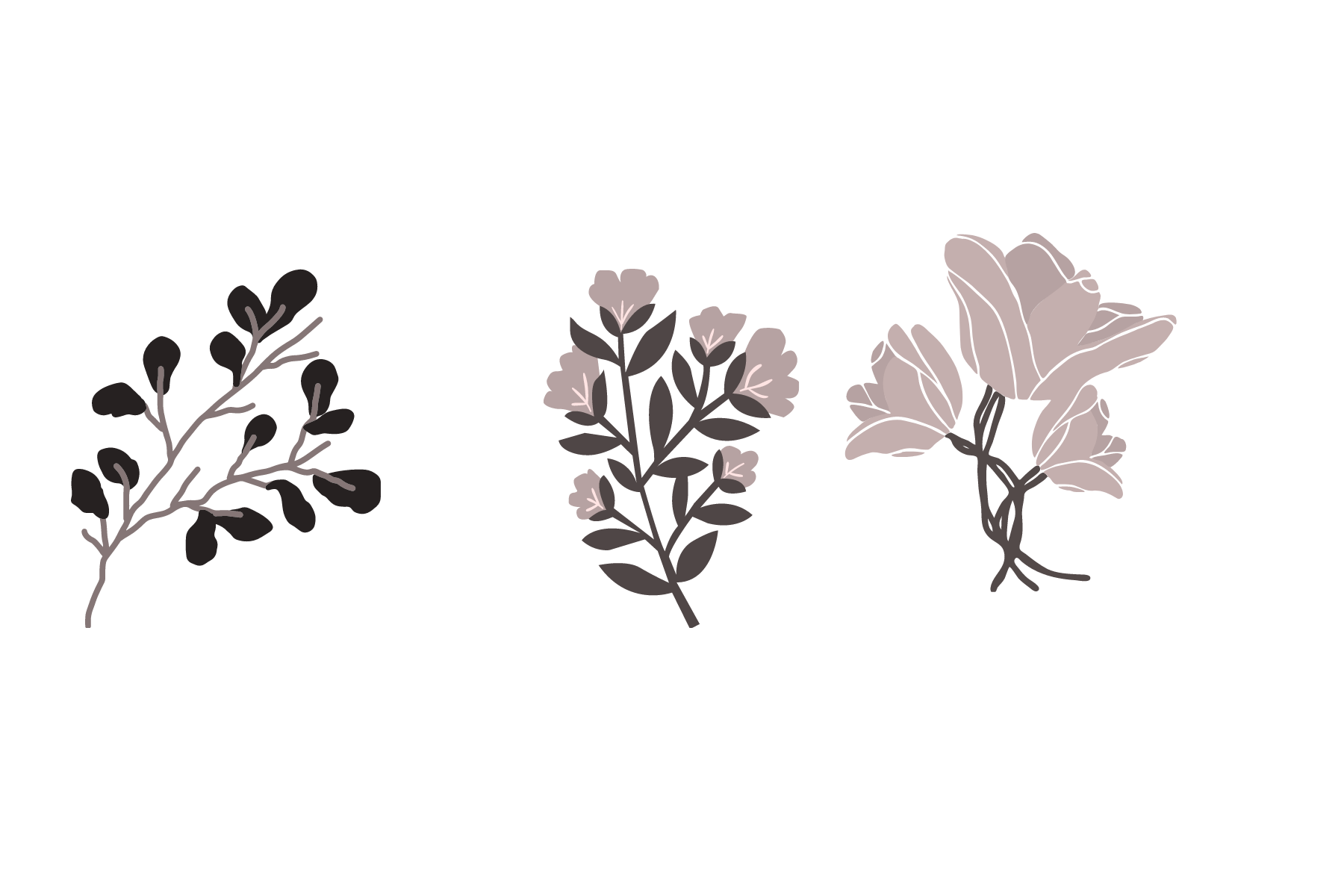 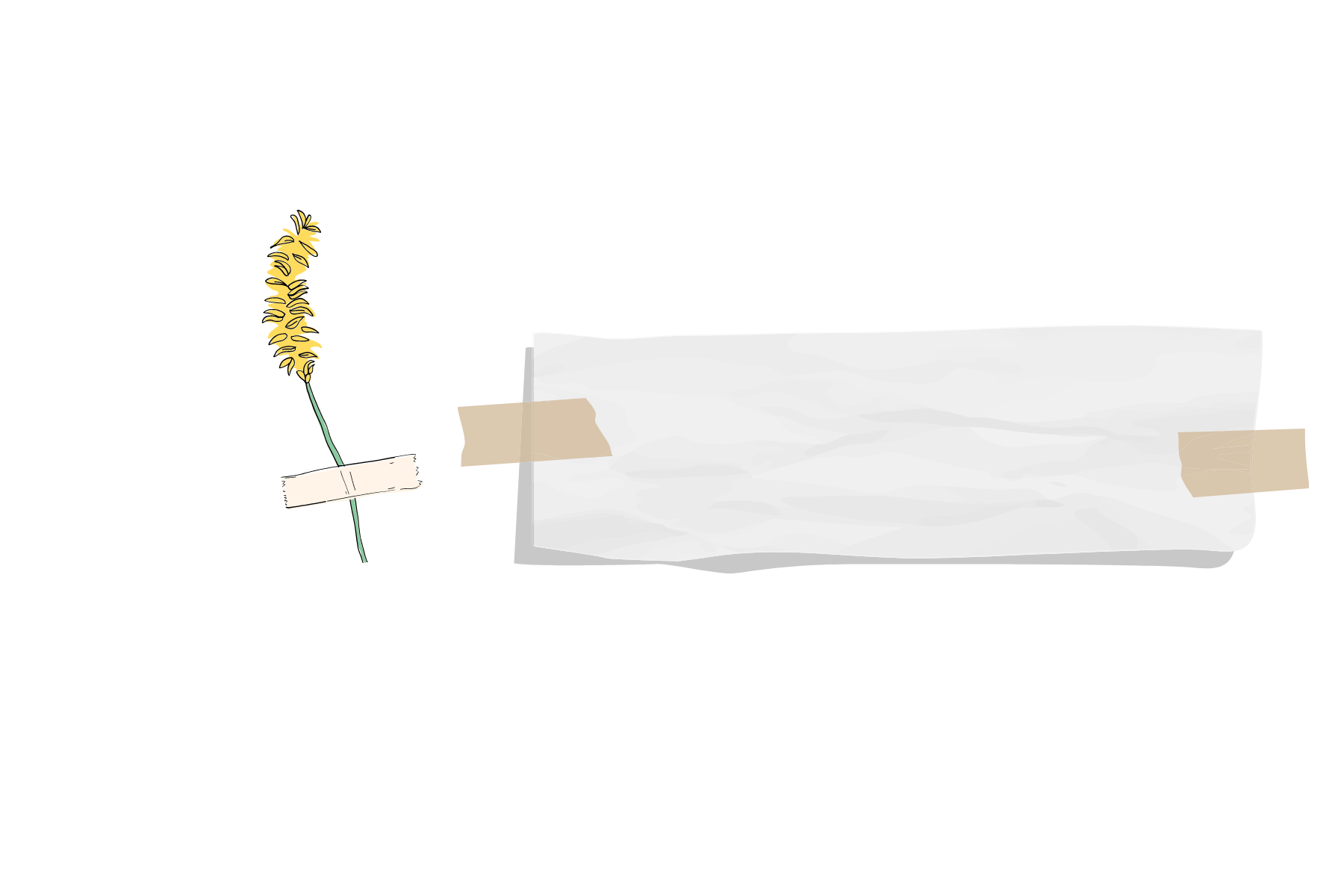 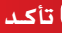 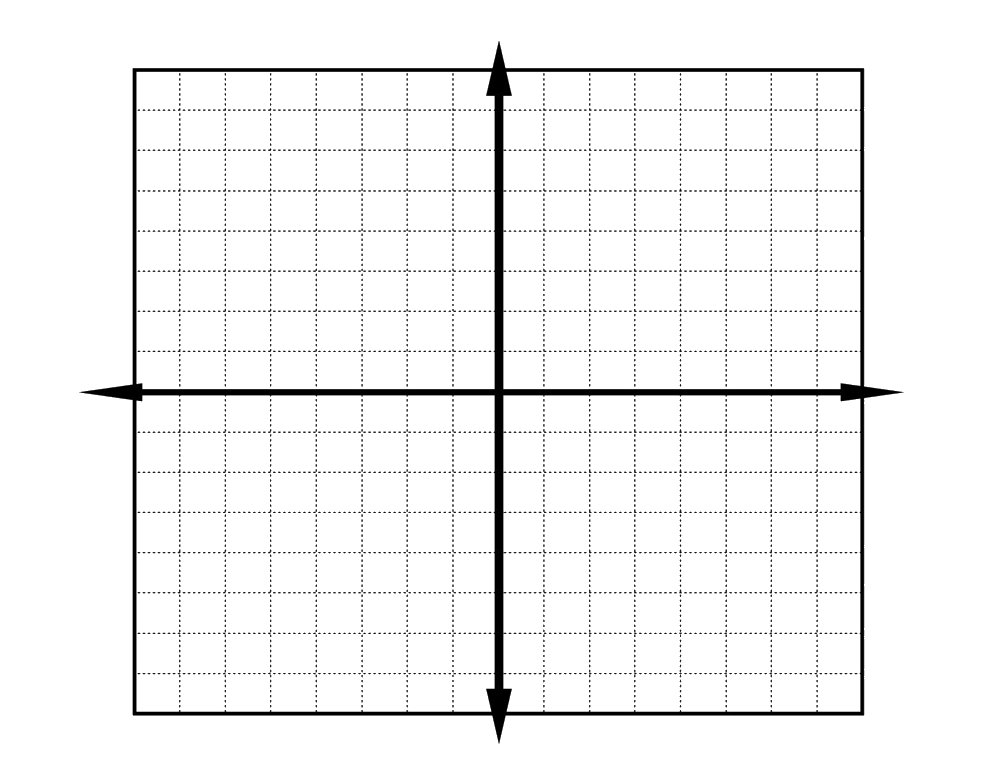 12
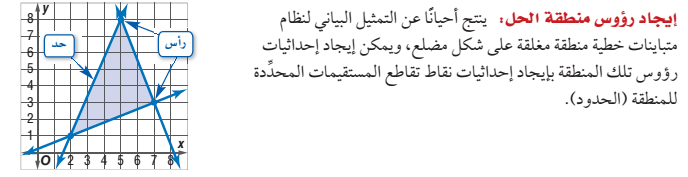 13
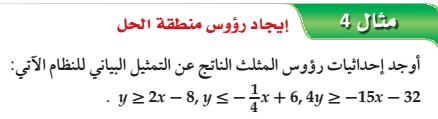 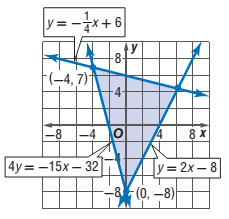 14
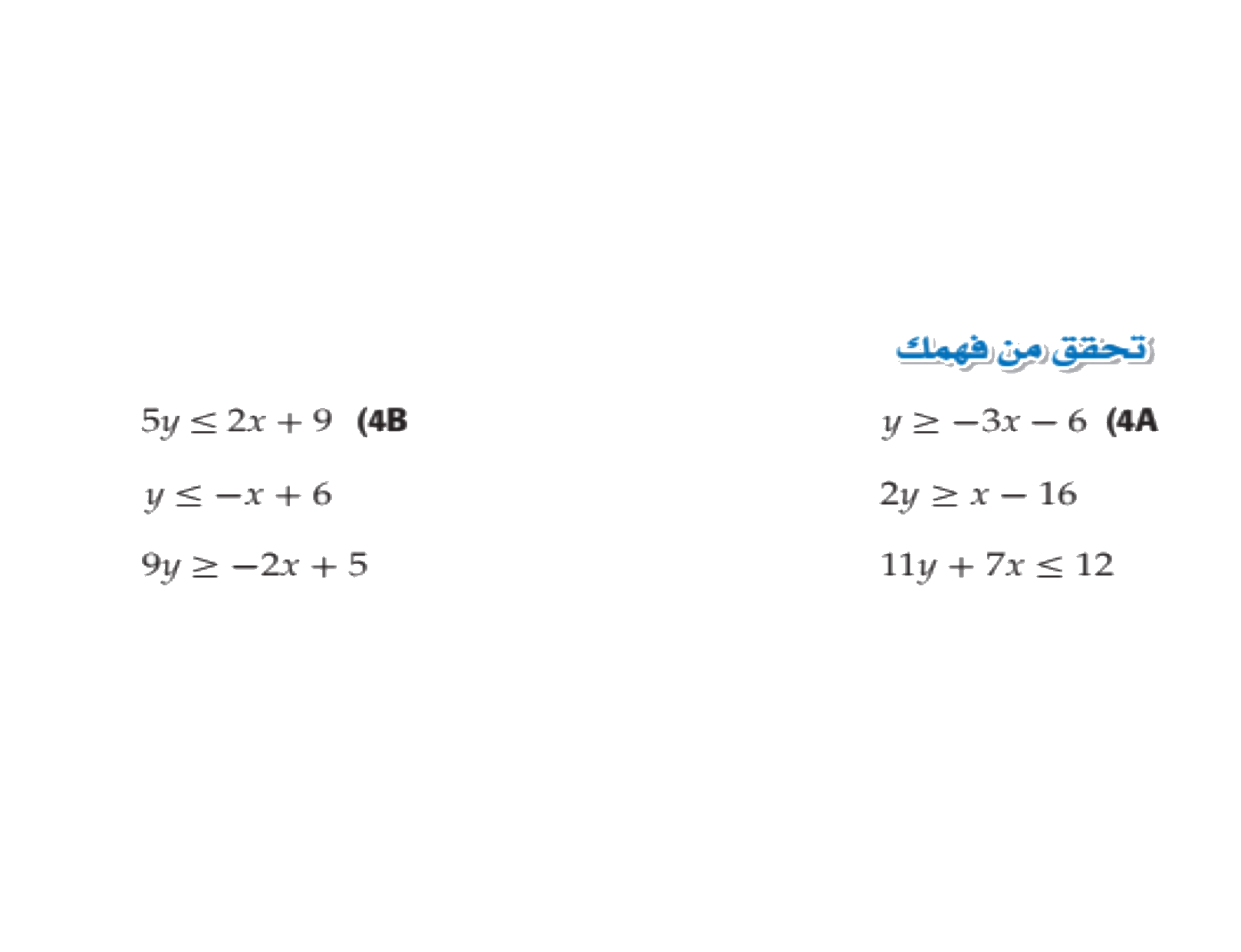 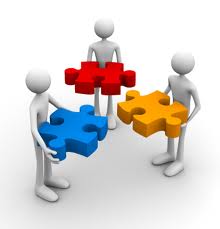 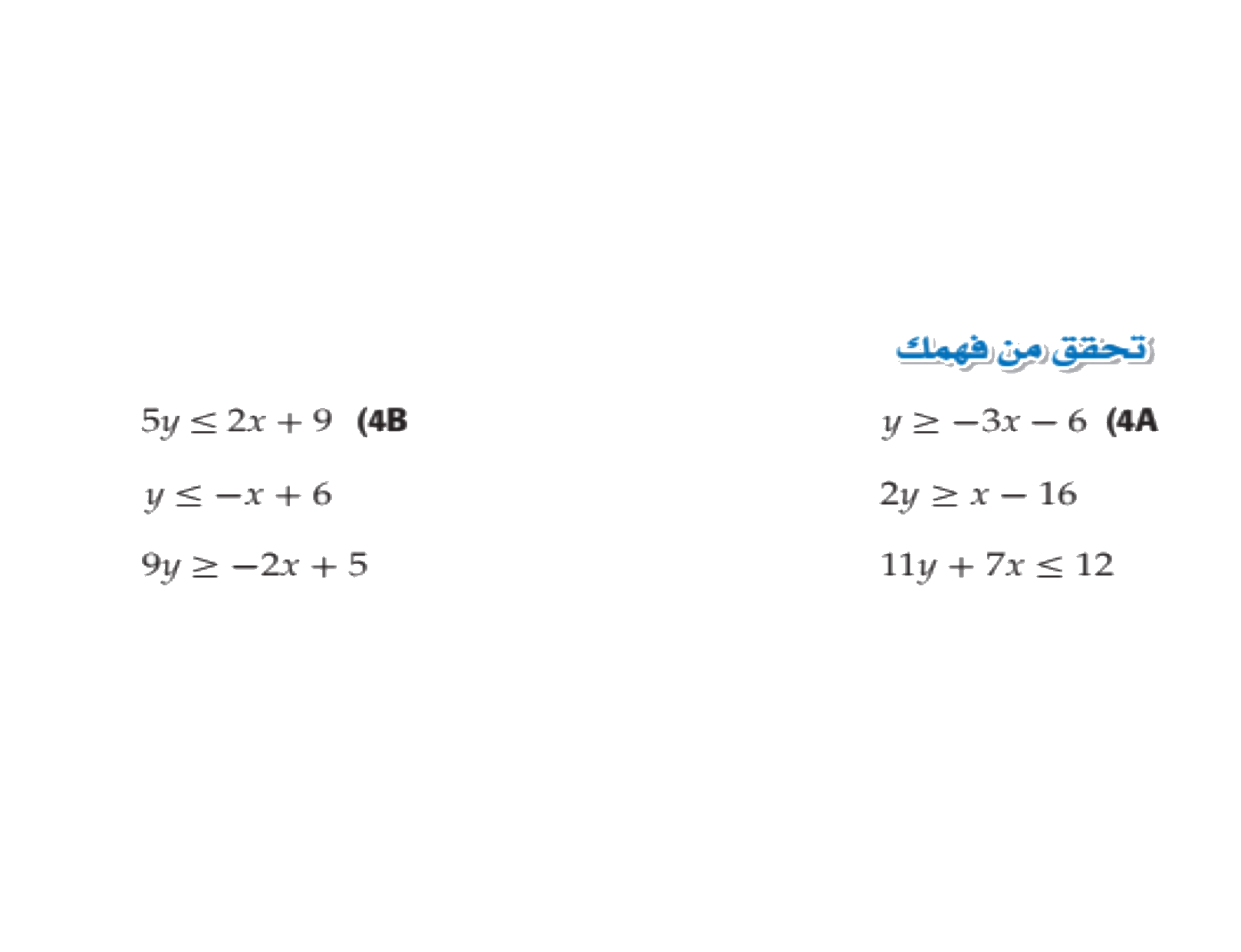 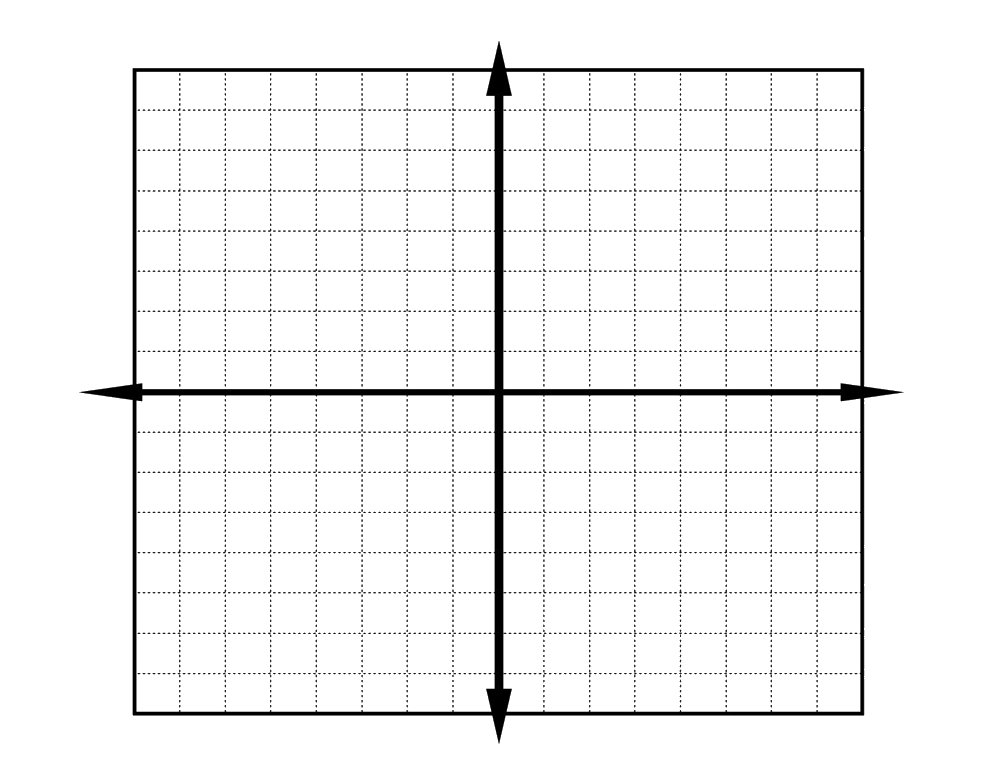 15
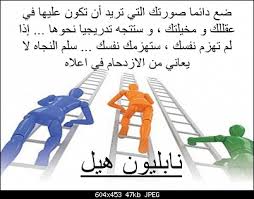 16
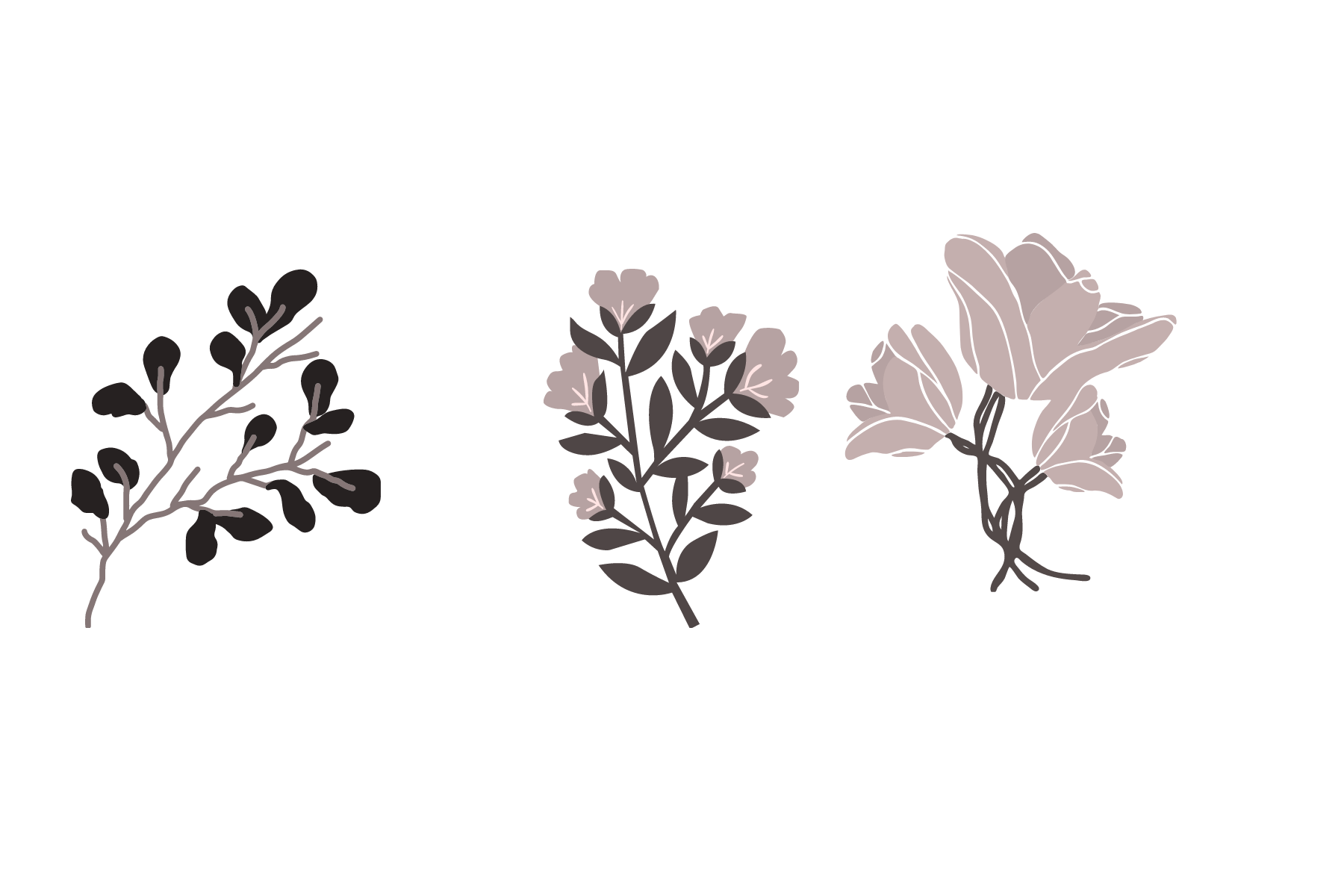 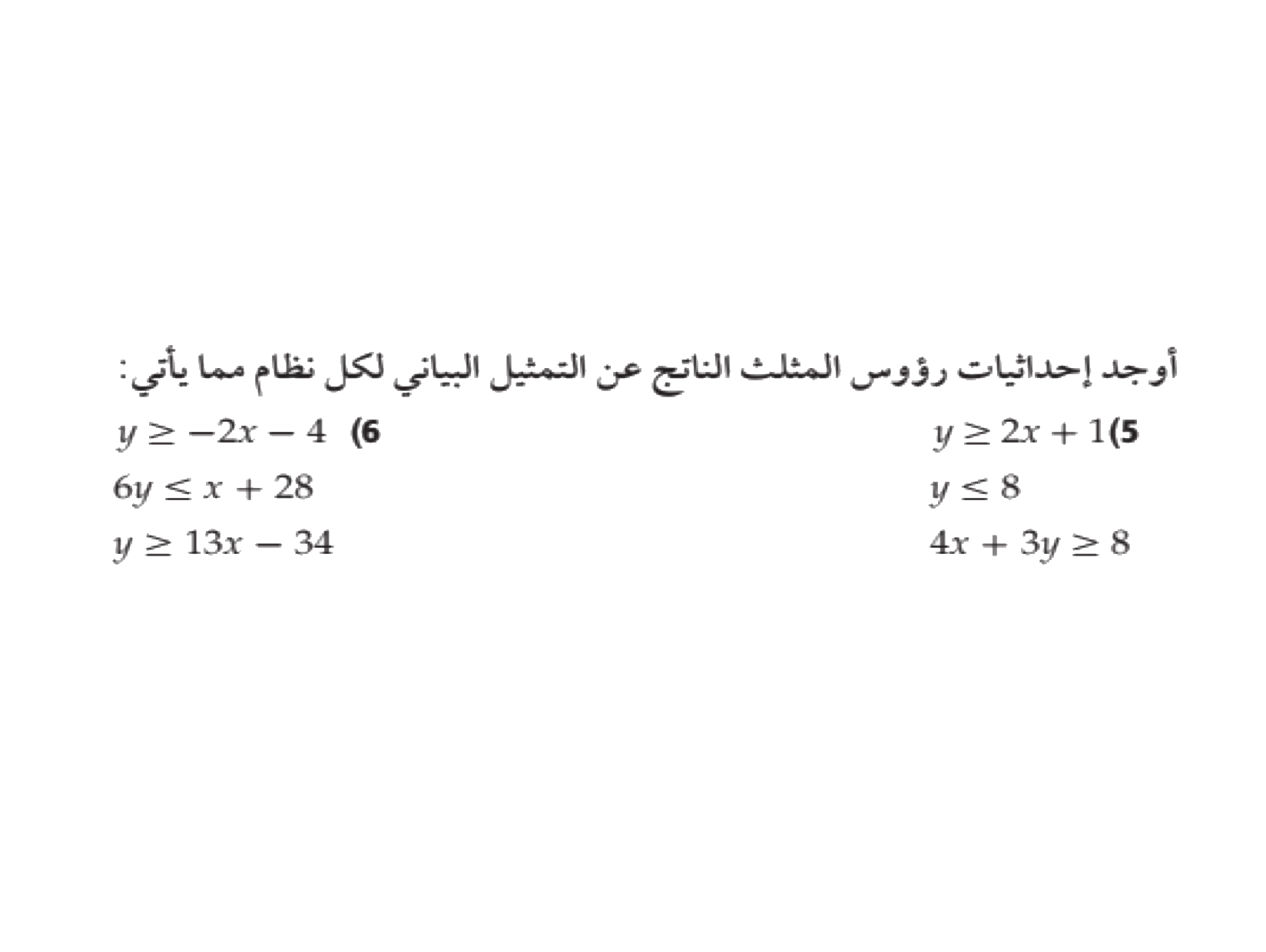 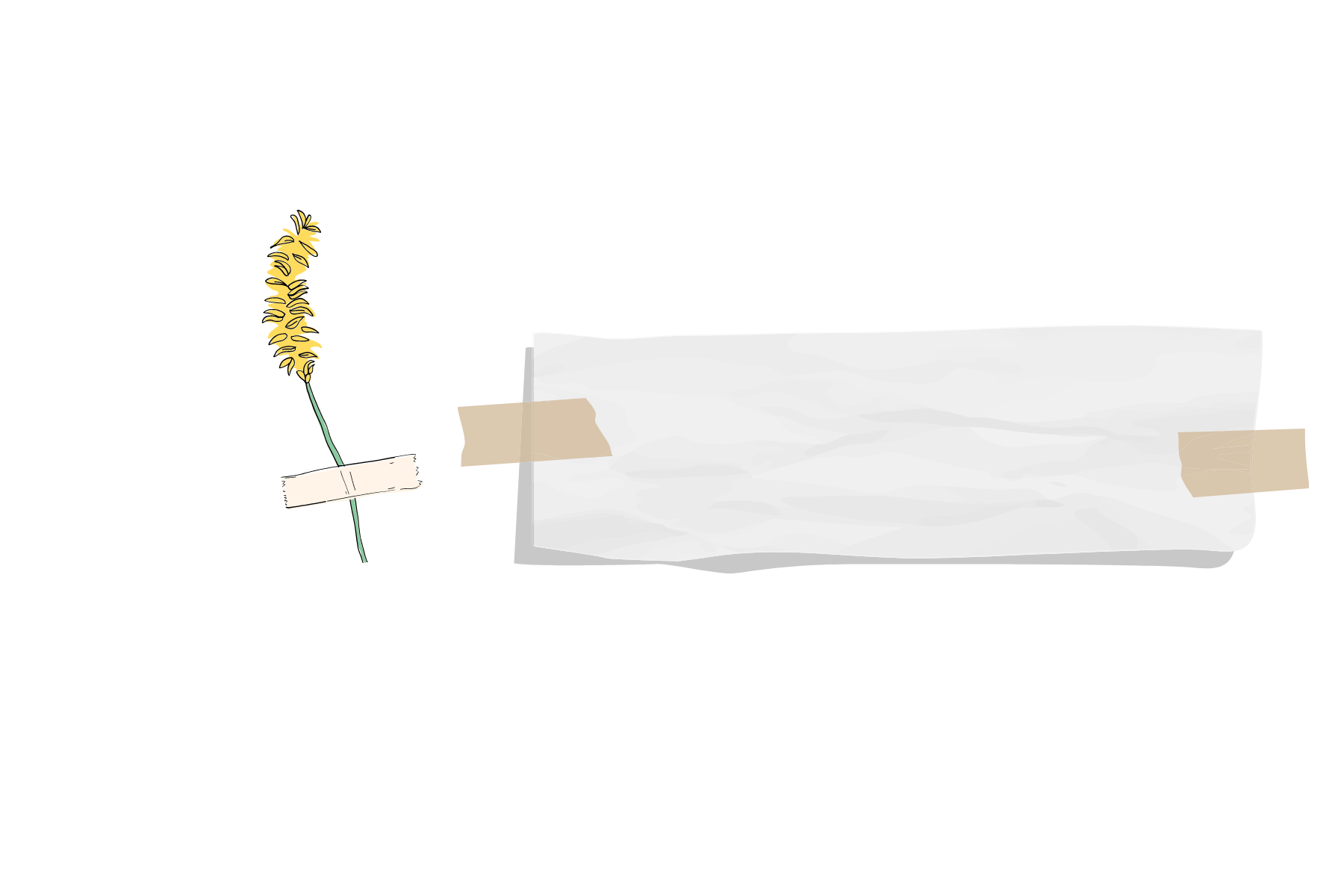 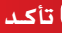 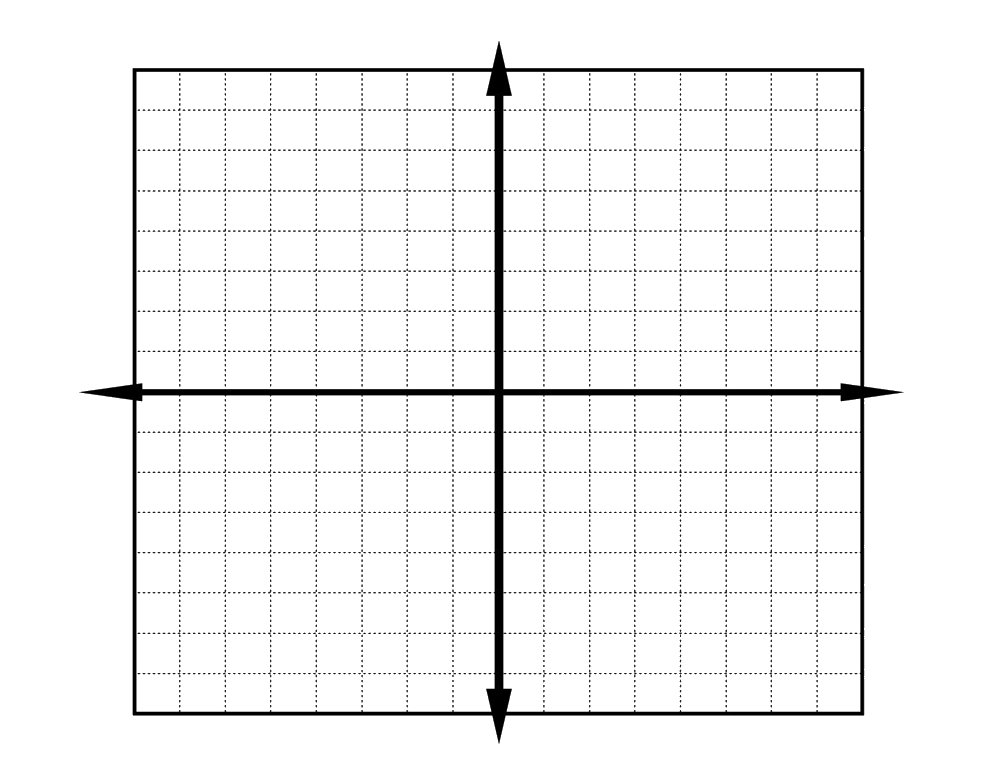 17
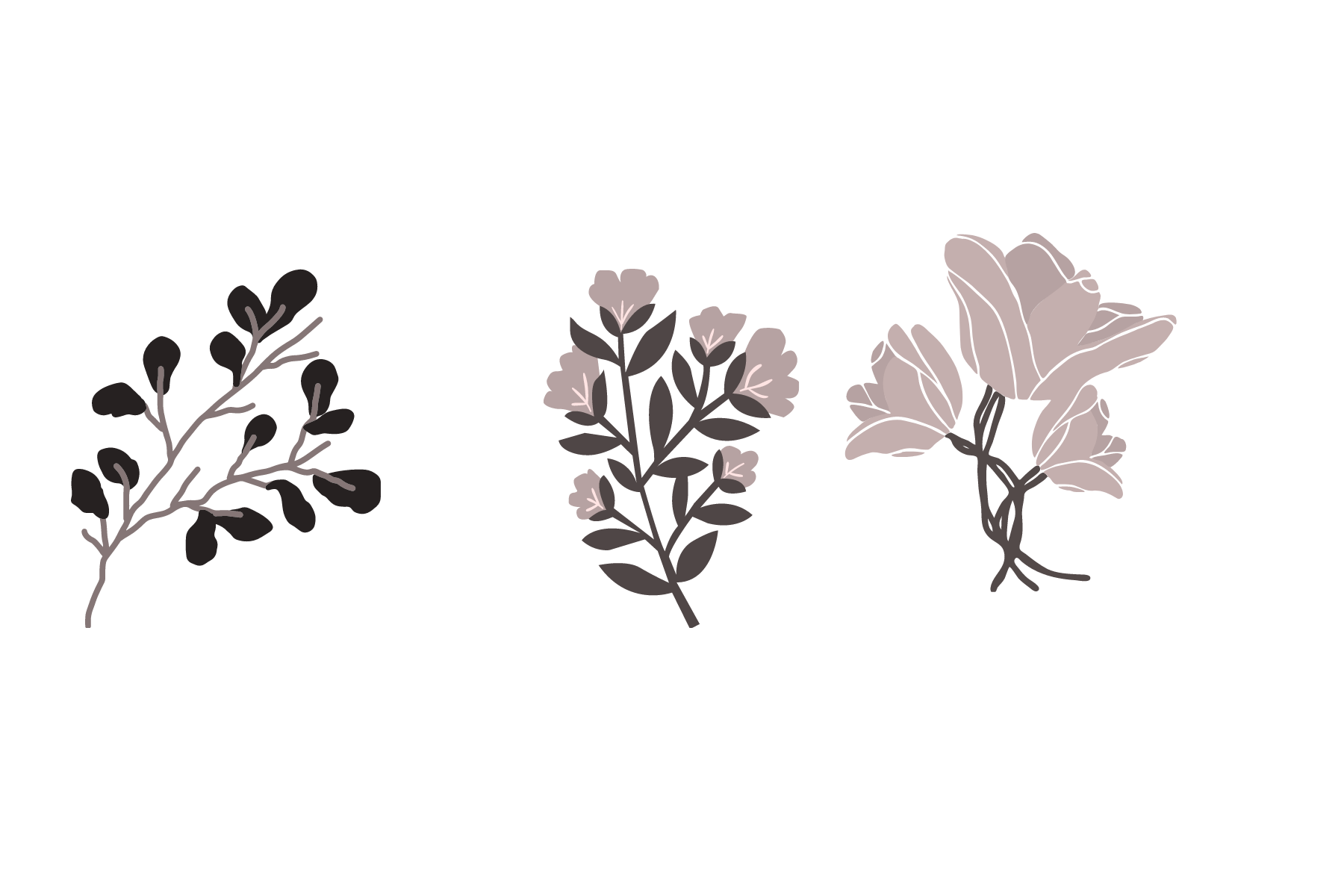 التقويم
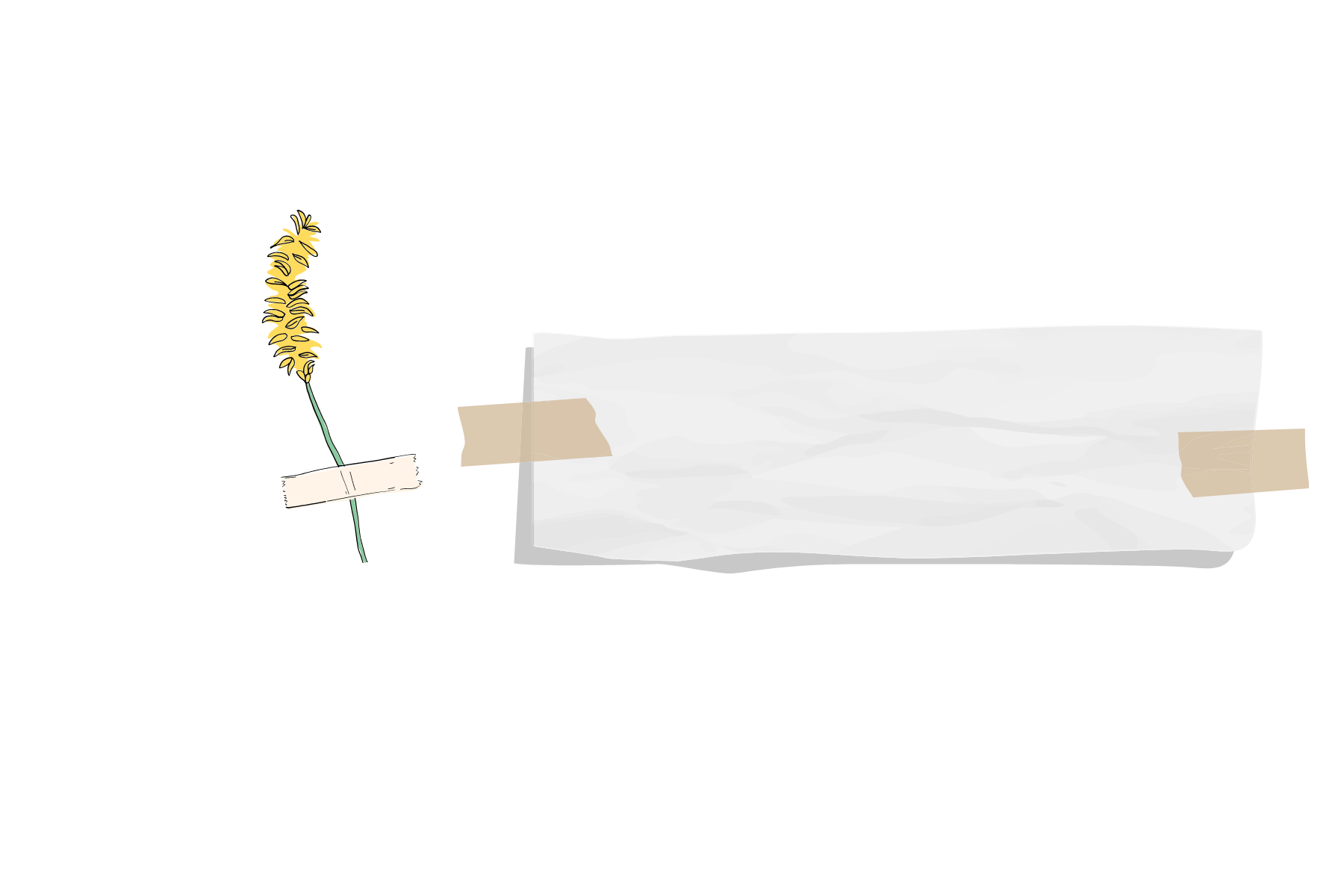 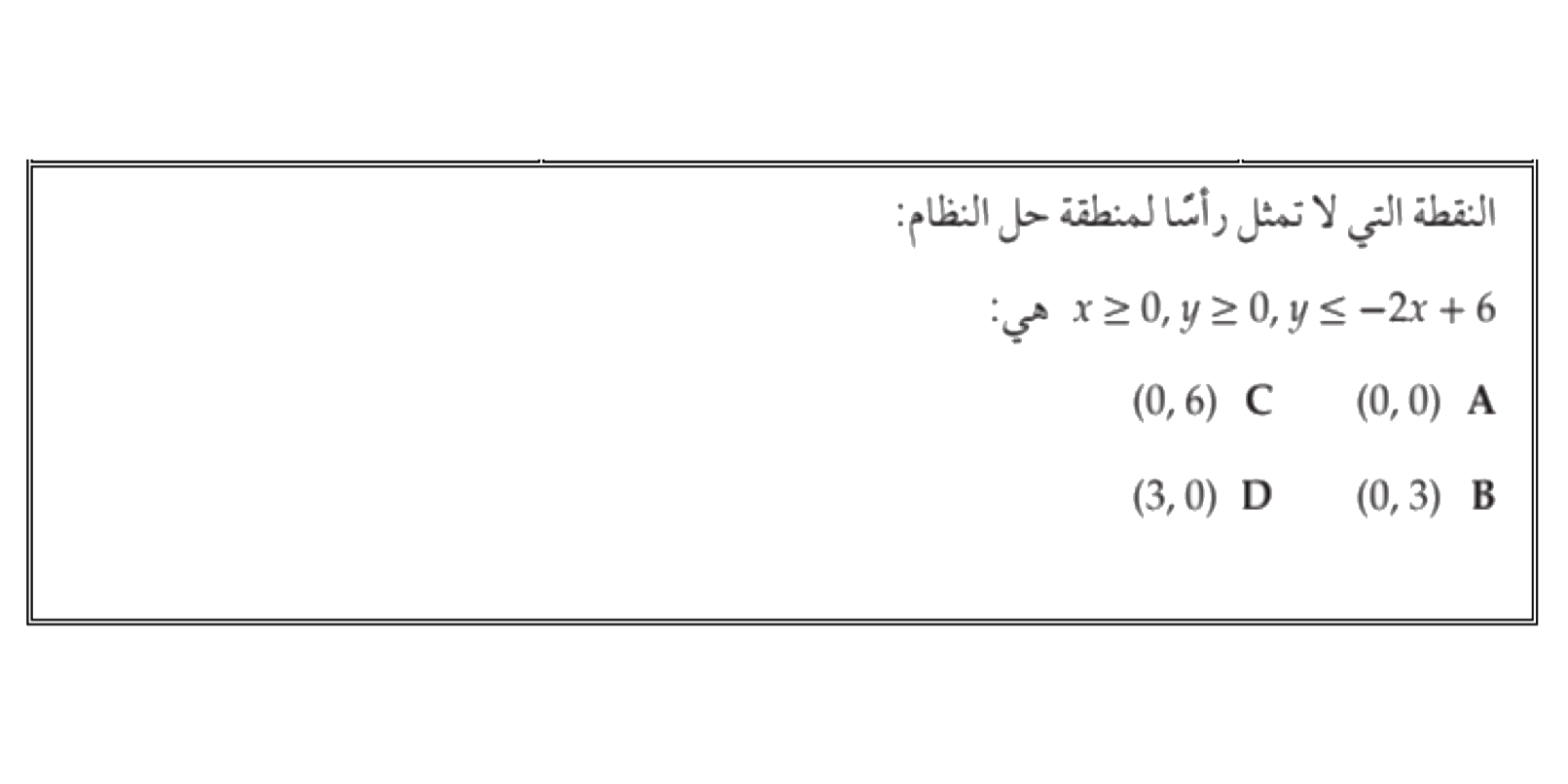 18
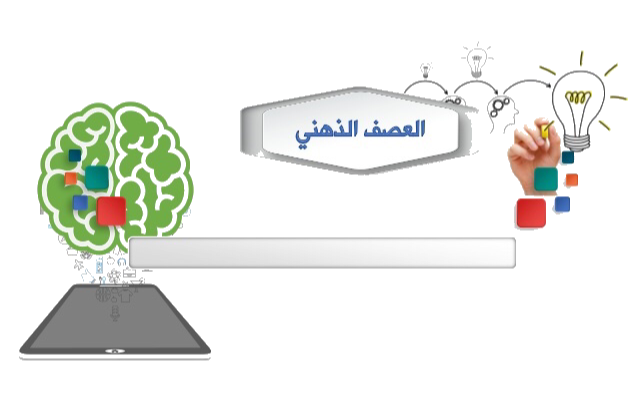 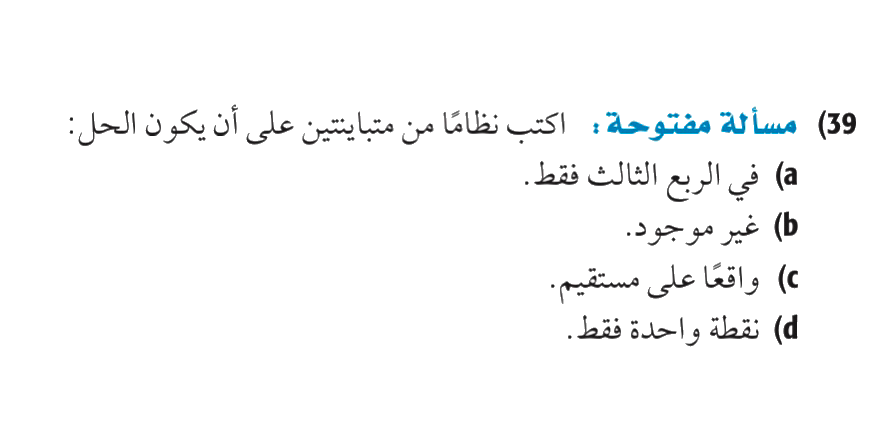 19